LỚP
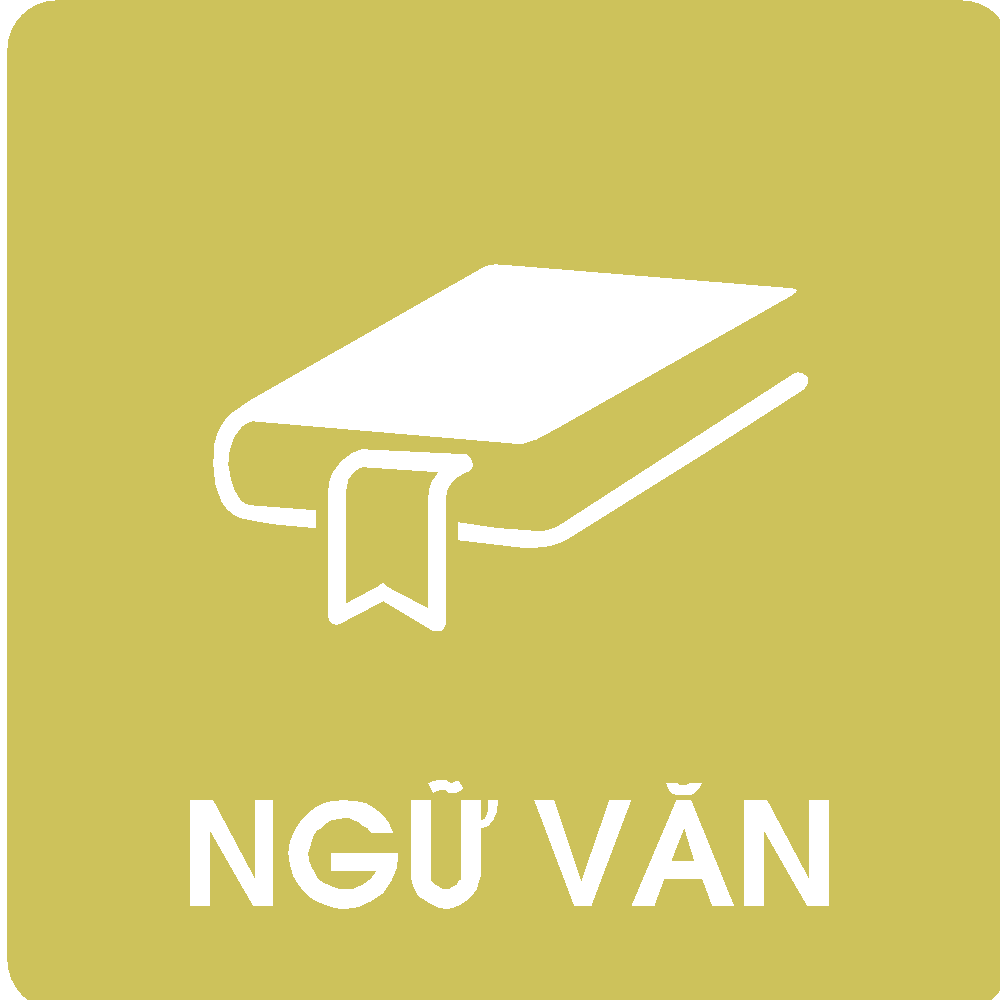 10
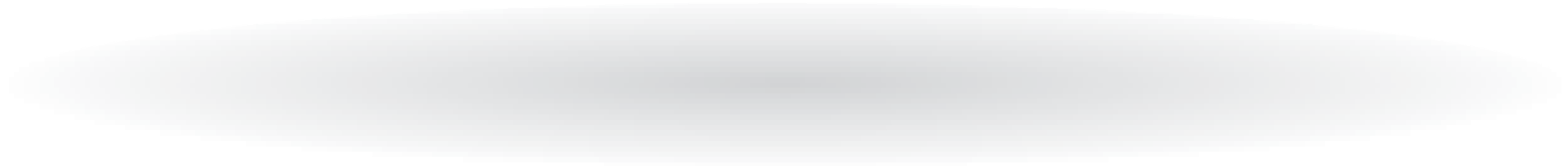 LÀM VĂN
CHUYÊN ĐỀ VĂN NGHỊ LUẬN
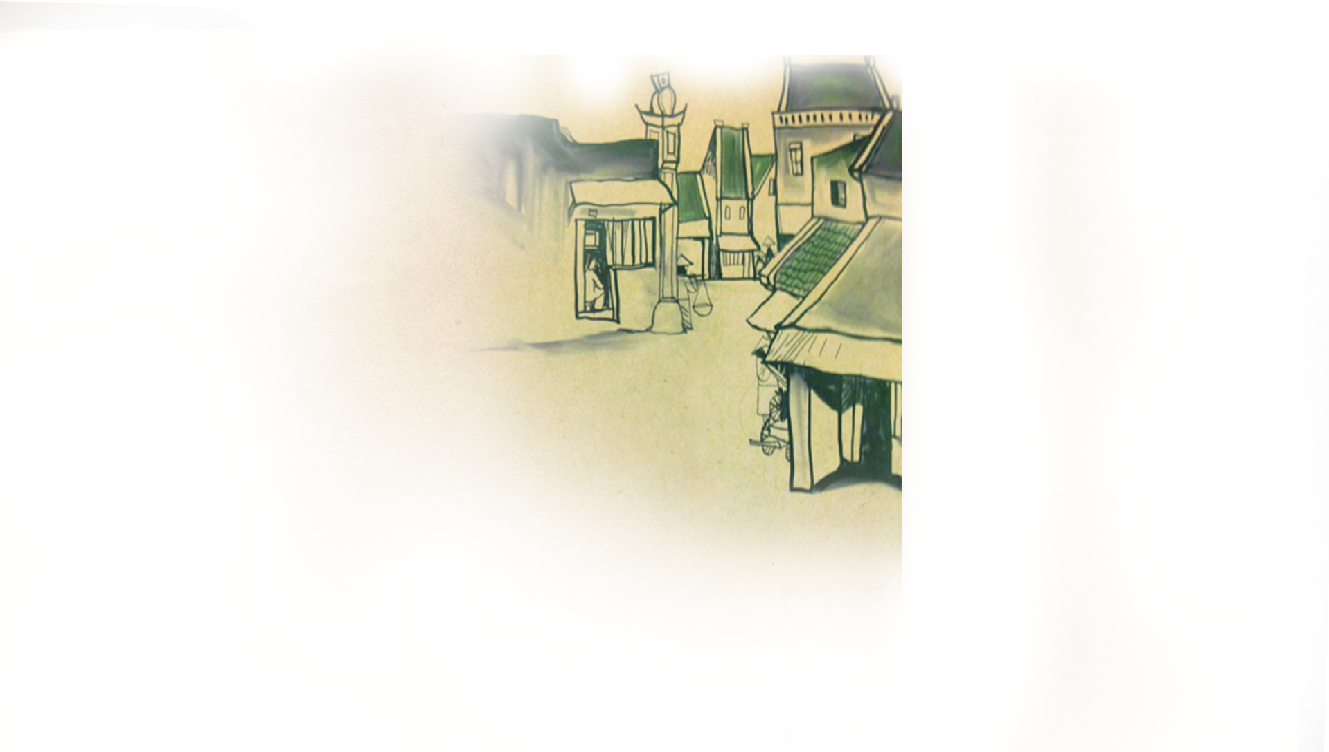 MỤC TIÊU BÀI GIẢNG
Củng cố và nâng cao kiến thức về văn nghị luận
Có  ý thức và dần hình thành thói quen lập dàn ý trước khi viết các bài văn nghị luận nói riêng và các bài văn khác nói chung.
Nắm được tác dụng của việc lập dàn ý và cách thức lập dàn ý cho bài văn nghị luận.
Giúp học sinh
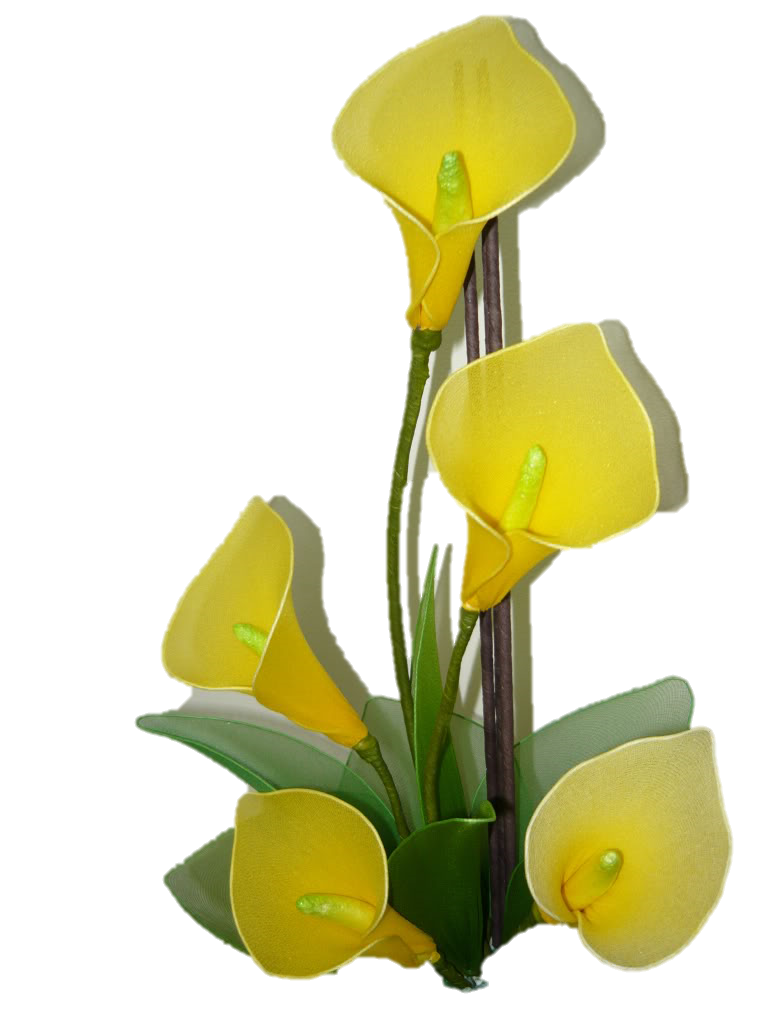 ĐỀ MỤC BÀI GIẢNG
III
IV
II
I
CÁCH LÀM BÀI
LUYỆN TẬP
TÌM HIỂU CHUNG VỀ VĂN NGHỊ LUẬN
NHỮNG THAO TÁC CHÍNH CỦA VĂN NGHỊ LUẬN
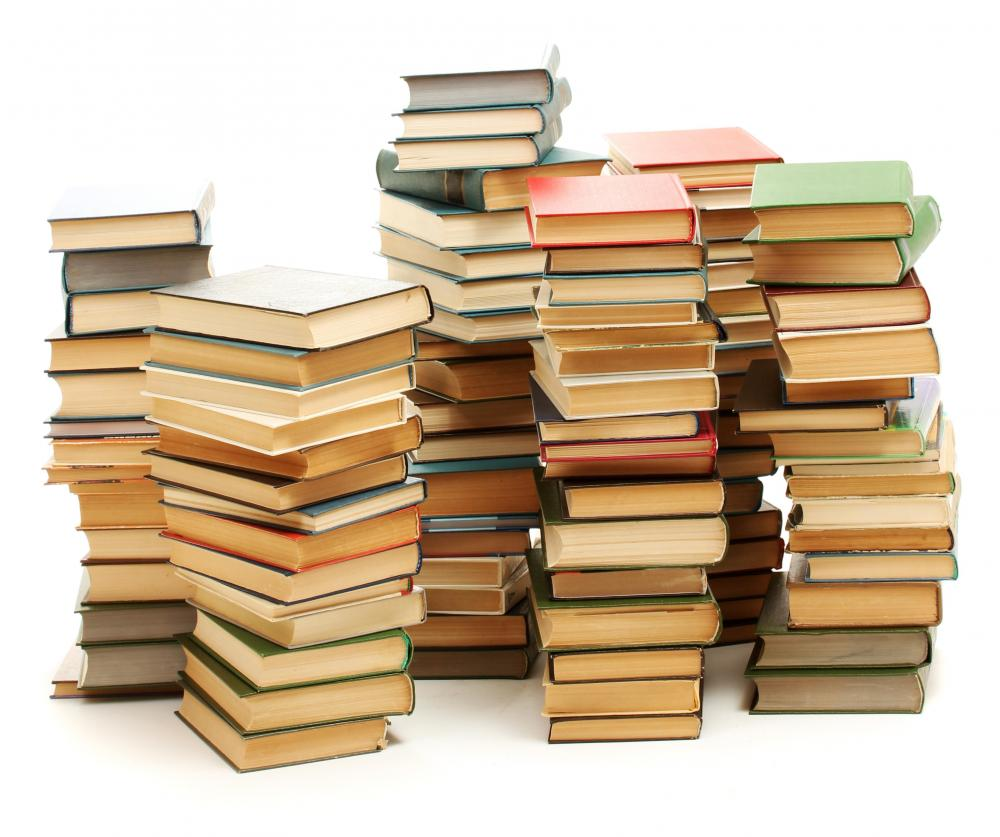 1. Tìm hiểu đề
2. Lập dàn ý
III
CÁCH LÀM BÀI VĂN NGHỊ LUẬN
Tìm hiểu đề
1
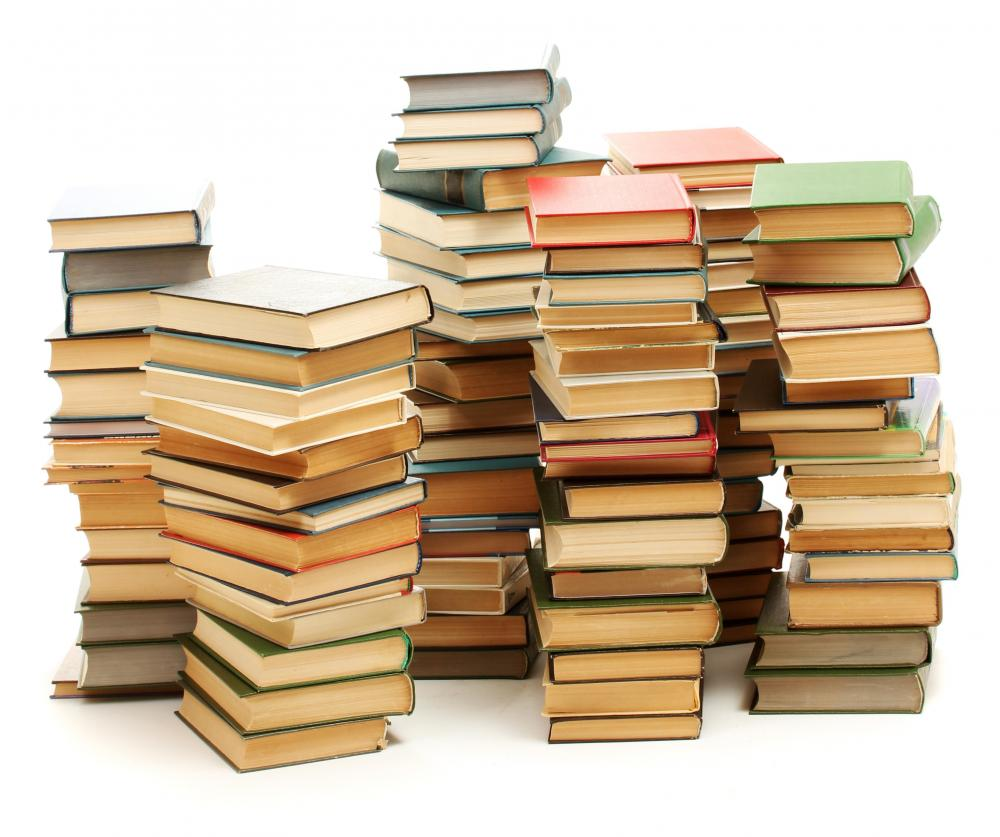 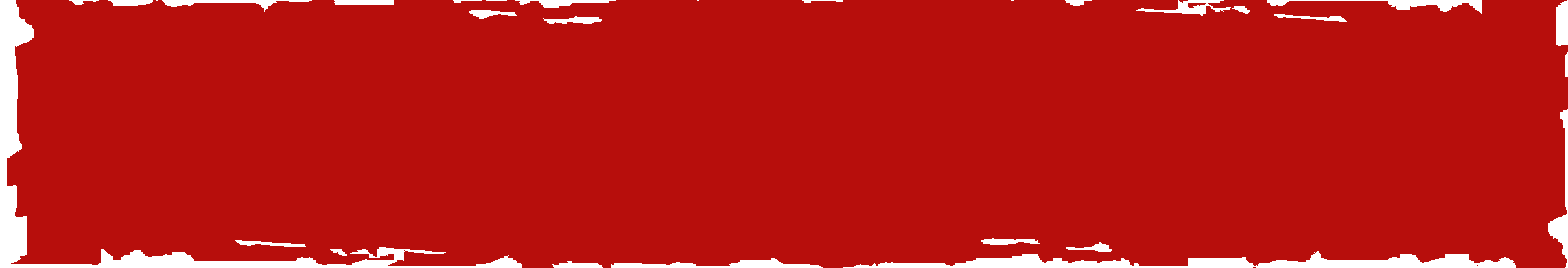 a. Ba yêu cầu của đề:
Khi nhận được đề bài  cần tìm hiểu ba yêu cầu sau:
Thể loại.
Nội dung
Tư liệu dẫn chứng.
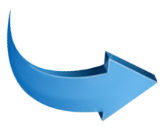 Trong ba yêu cầu nói trên thì yêu cầu về nội dung là quan trọng nhất nhưng lại khó xác định nhất. Nếu xác định không đúng thì bài viết lan man hoặc lạc đề, cho nên cần đọc kĩ đề, suy nghĩ để xác  định cho đúng nội dung mà đề bài đặt ra.
III
CÁCH LÀM BÀI VĂN NGHỊ LUẬN
Tìm hiểu đề
1
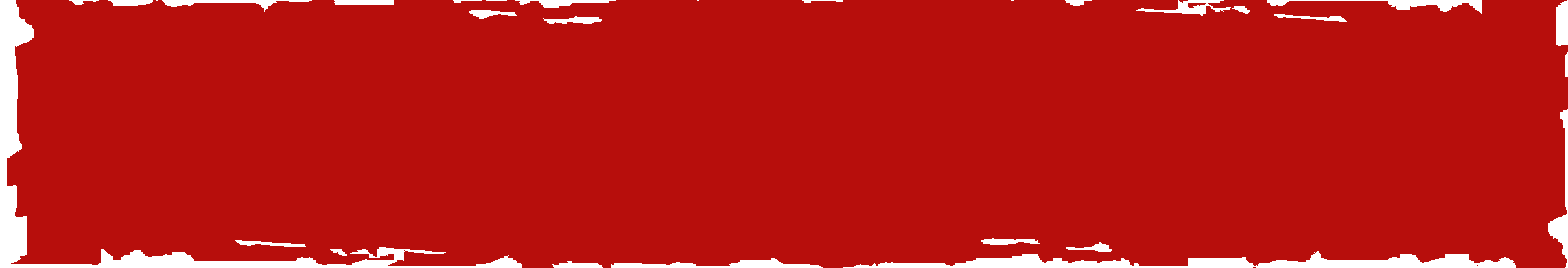 a. Ba yêu cầu của đề:
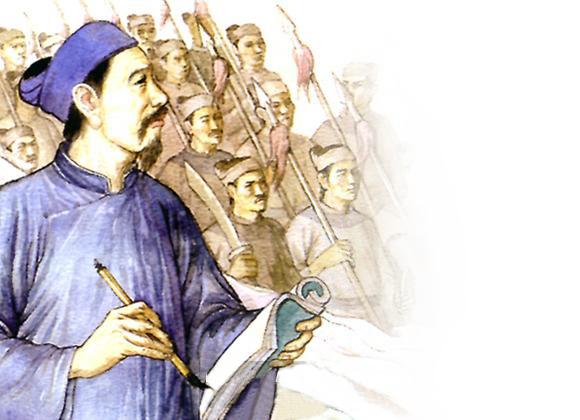 Thể loại: Chứng minh
Nội dung: Giá trị lịch sử và giá trị văn học của Bình Ngô đại cáo
Tài liệu chứng minh: Tác phẩm Bình Ngô đại cáo
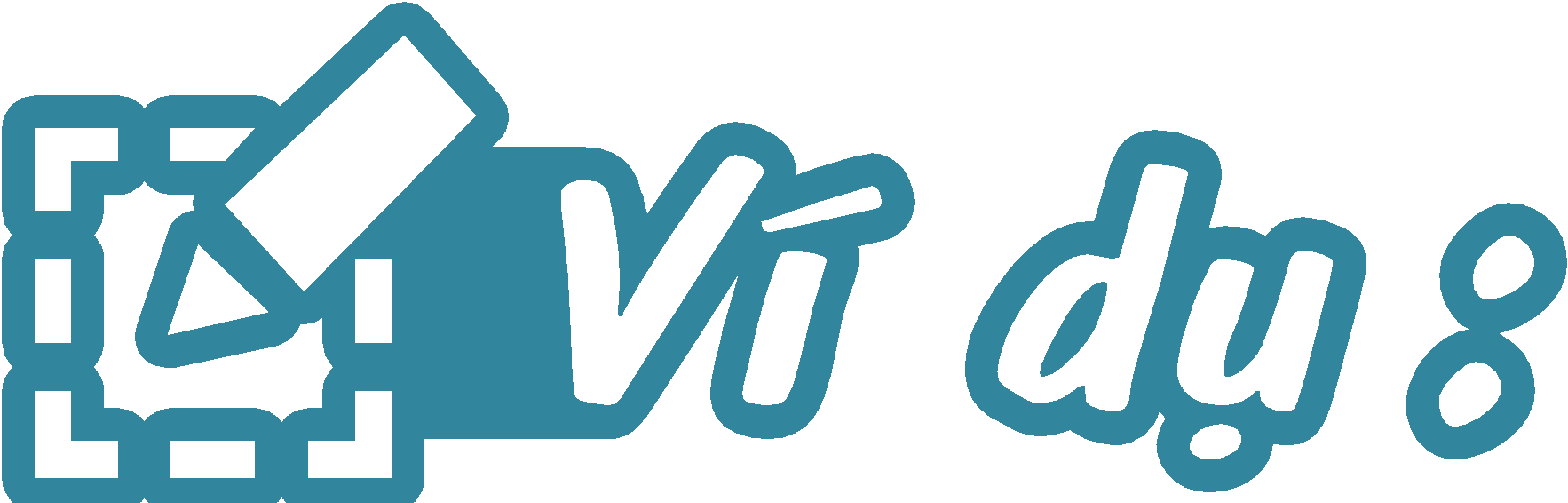 Chứng minh rằng Bình Ngô đại cáo không những là một tài liệu lịch sử quý giá mà còn là một tác phẩm văn học lớn.
III
CÁCH LÀM BÀI VĂN NGHỊ LUẬN
Tìm hiểu đề
1
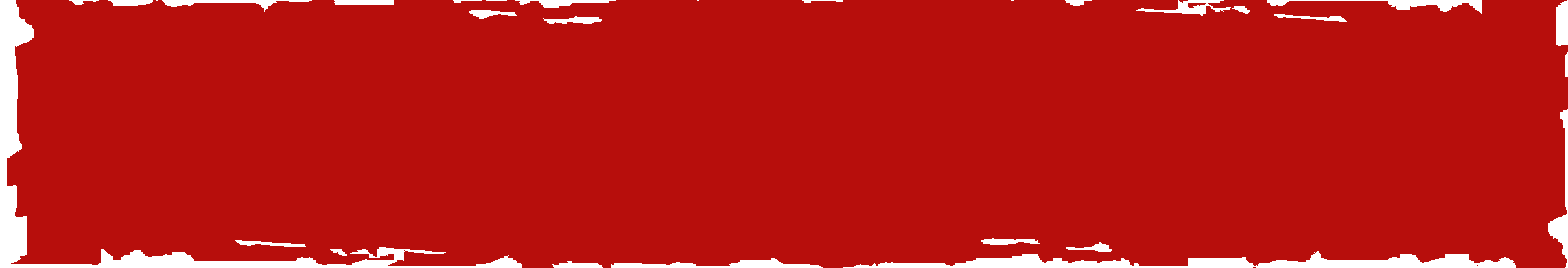 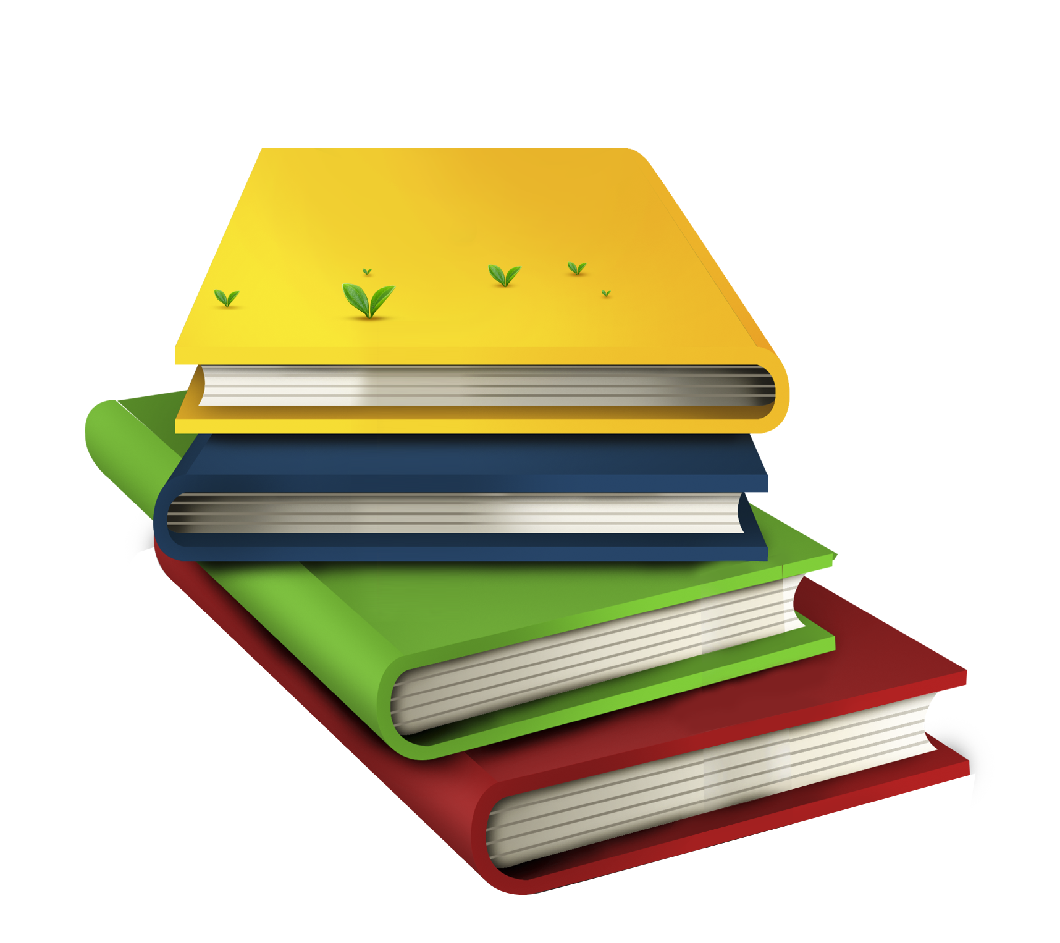 b. Xác định luận đề:
Luận đề là nội dung chính mà đề bài đặt ra được thể hiện một cách cô đúc bằng một câu ngắn gọn để thể hiện ý cơ bản.
III
CÁCH LÀM BÀI VĂN NGHỊ LUẬN
Tìm hiểu đề
1
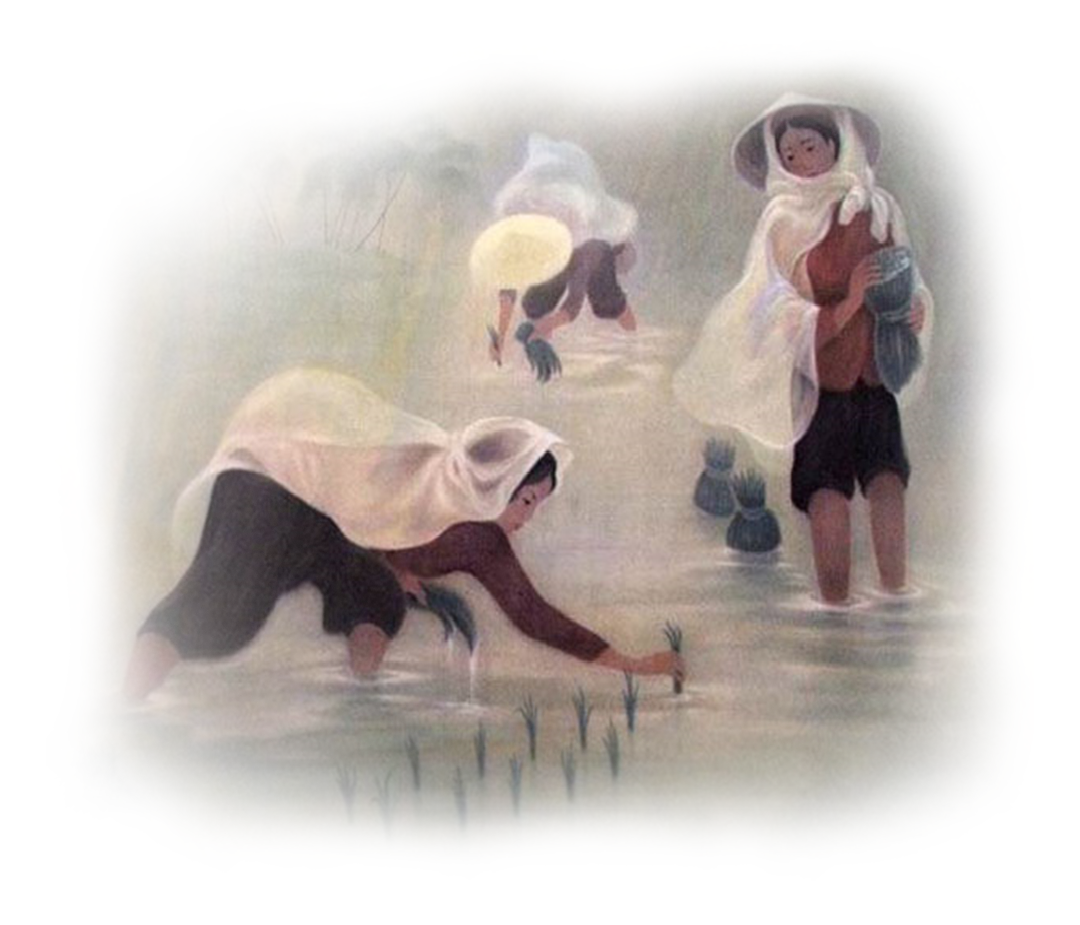 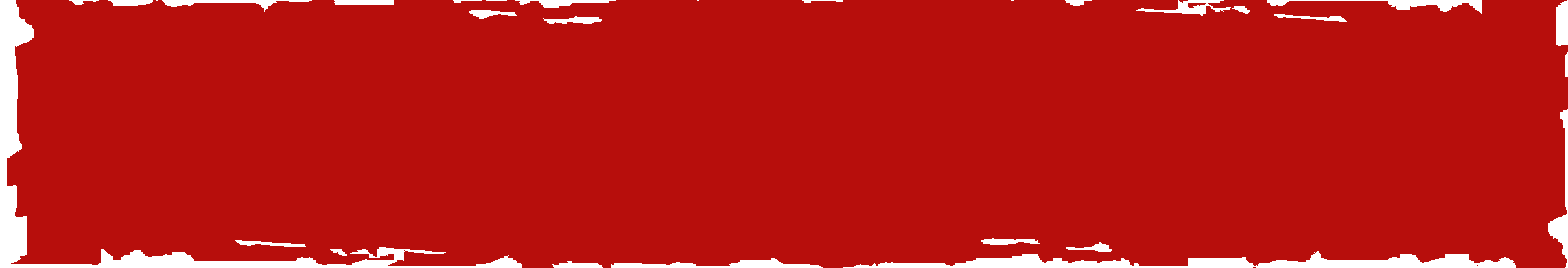 b. Xác định luận đề:
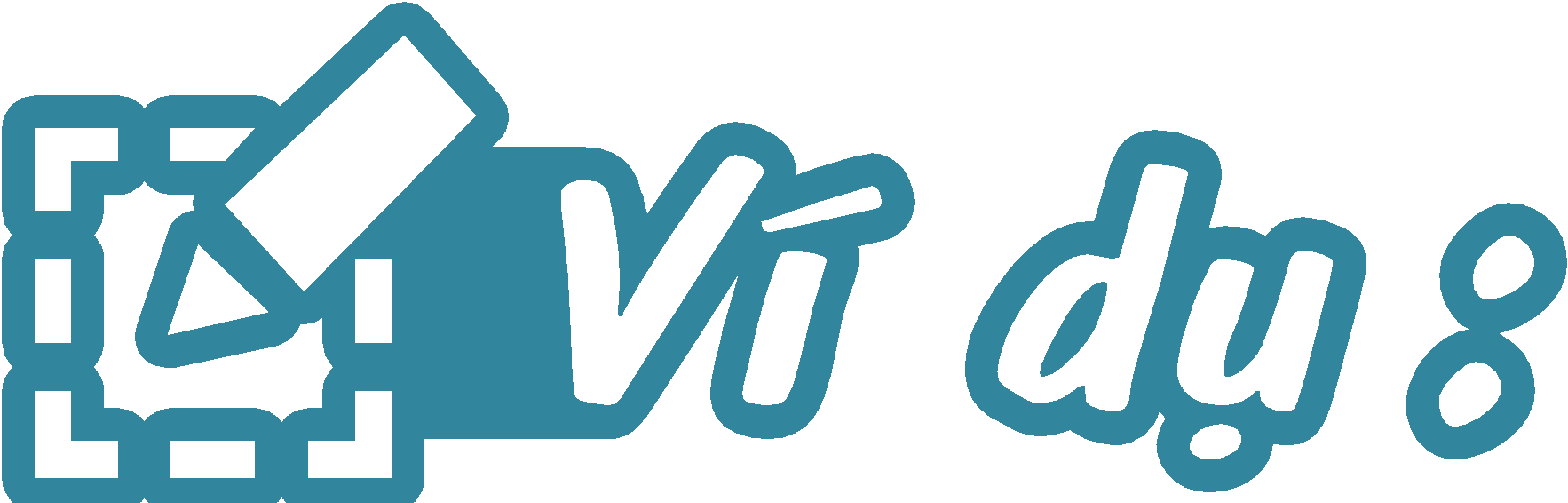 Giải thích nội dung bài ca dao sau:
Người ta đi cấy lấy công,
Tôi nay đi cấy  còn trông nhiều bề.
Trông trời, trông đất, trông mây,
Trông mưa, trông nắng, trông ngày, trông đêm,
Trông cho chân cứng đá mềm,
Trời êm, biển lặng, mới yên tấm lòng
Luận đề chính: Nỗi trông mong nhiều bề của người đi cấy.
III
CÁCH LÀM BÀI VĂN NGHỊ LUẬN
Tìm hiểu đề
1
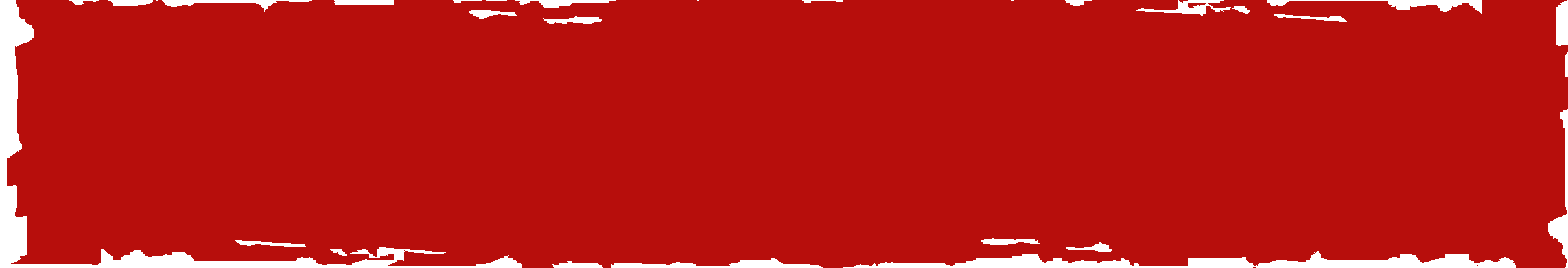 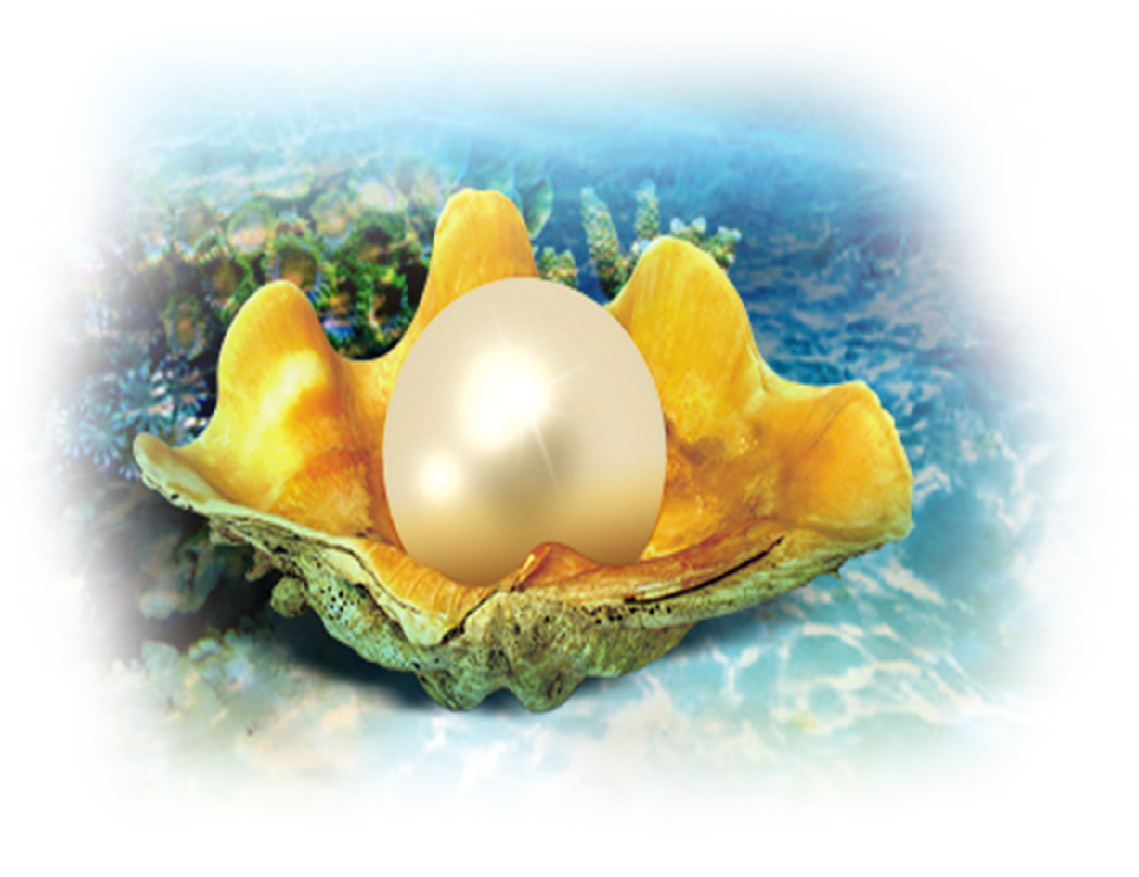 b. Xác định luận đề:
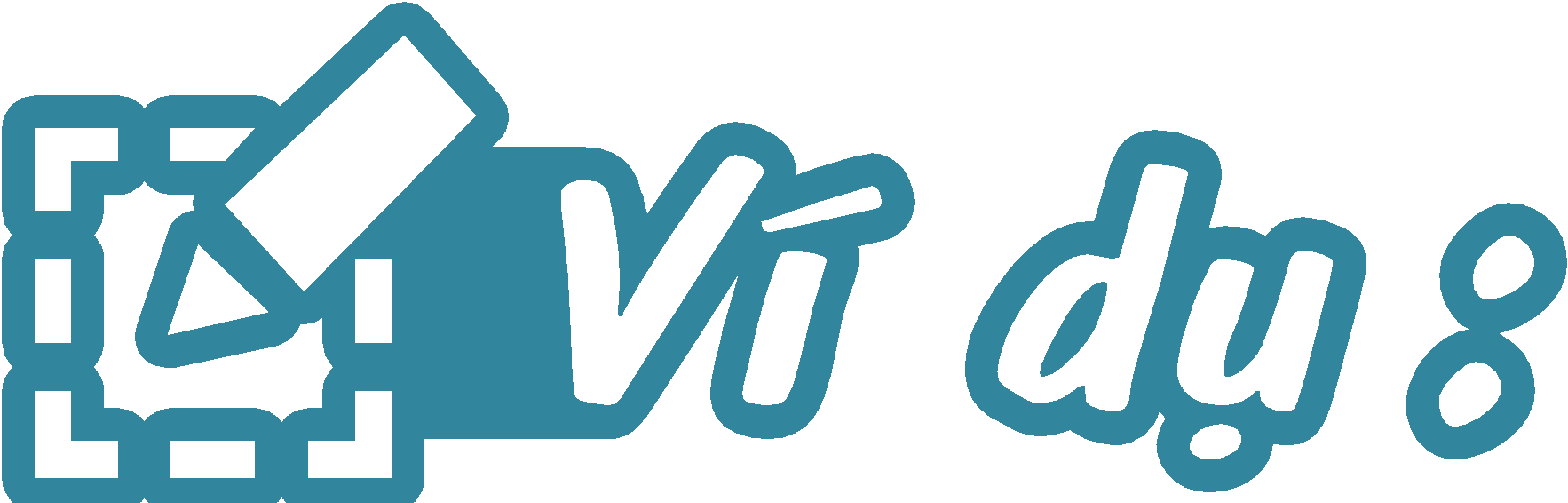 Giải thích ý nghĩa câu ca dao sau:
Ngọc kia chẳng giũa, chẳng mài,
Cũng thành vô dụng, cũng hoài ngọc đi
Luận đề chính: Người thông minh, tài trí mà không được giáo dục, không chịu rèn luyện thì sẽ trở thành kẻ vô dụng và tài trí kia cũng phí hoài.
III
CÁCH LÀM BÀI VĂN NGHỊ LUẬN
Lập dàn ý
2
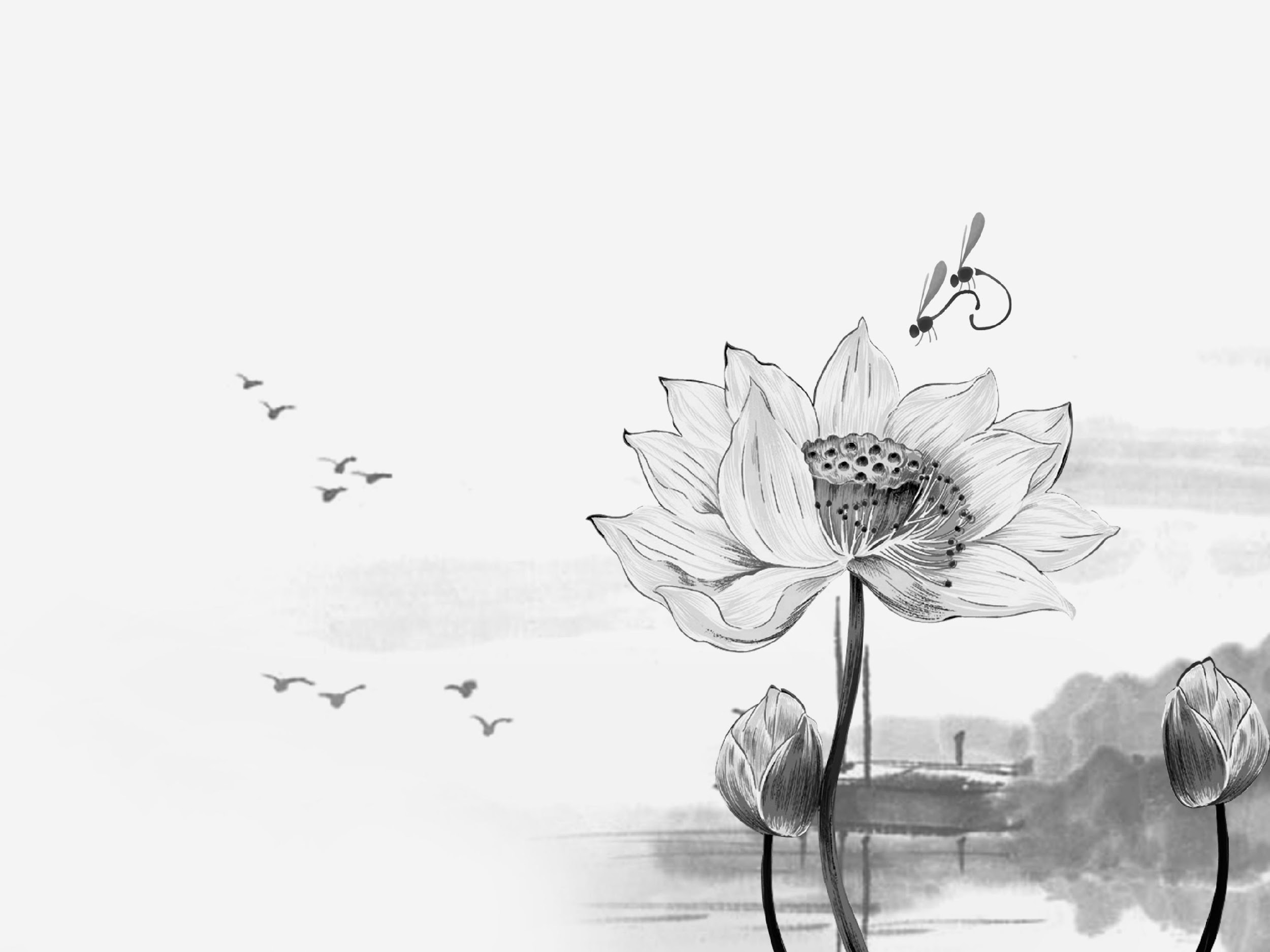 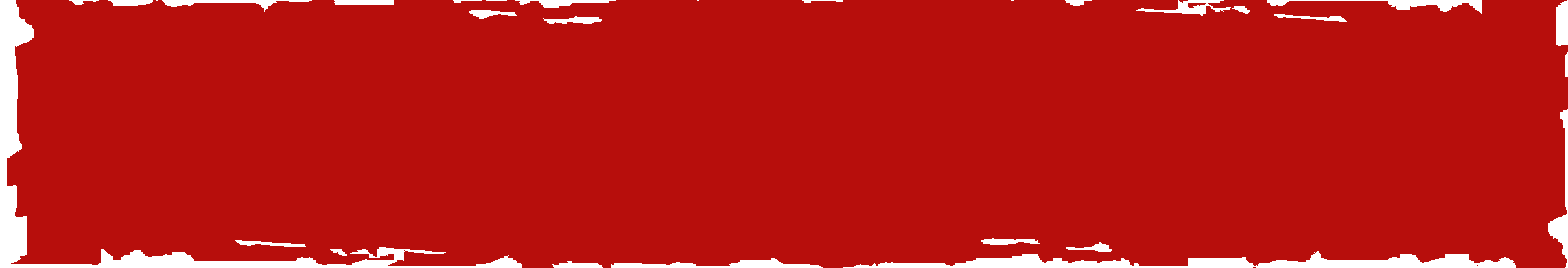 a. Tìm hiểu chung:
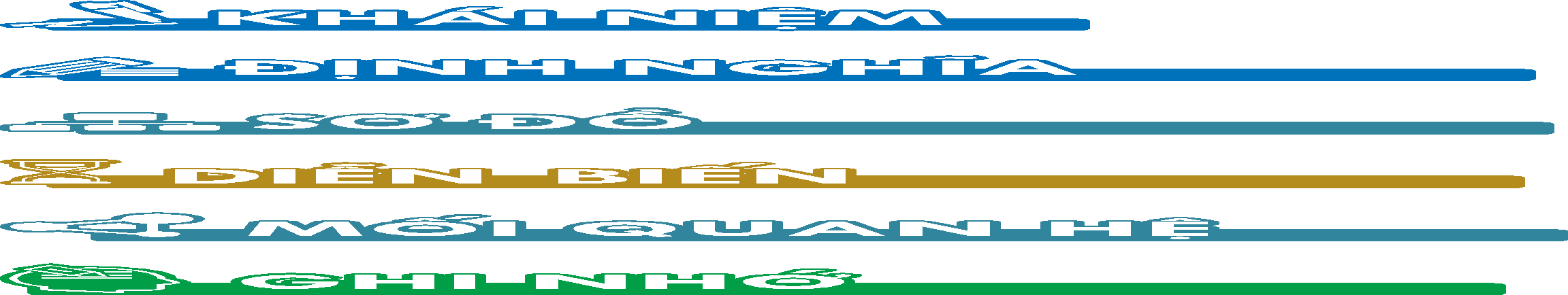 Lập dàn ý là lựa chọn, sắp xếp những nội dung cơ bản dự định triển khai vào bố cục ba phần của bài viết.
Tác dụng:
Giúp người viết bao quát được những nội dung chủ yếu của bài văn.
Không bị xa đề, lạc đề, sót ý hoặc lặp ý.
Phân phối thời gian hợp lí để hoàn thiện bài viết.
III
CÁCH LÀM BÀI VĂN NGHỊ LUẬN
Lập dàn ý
2
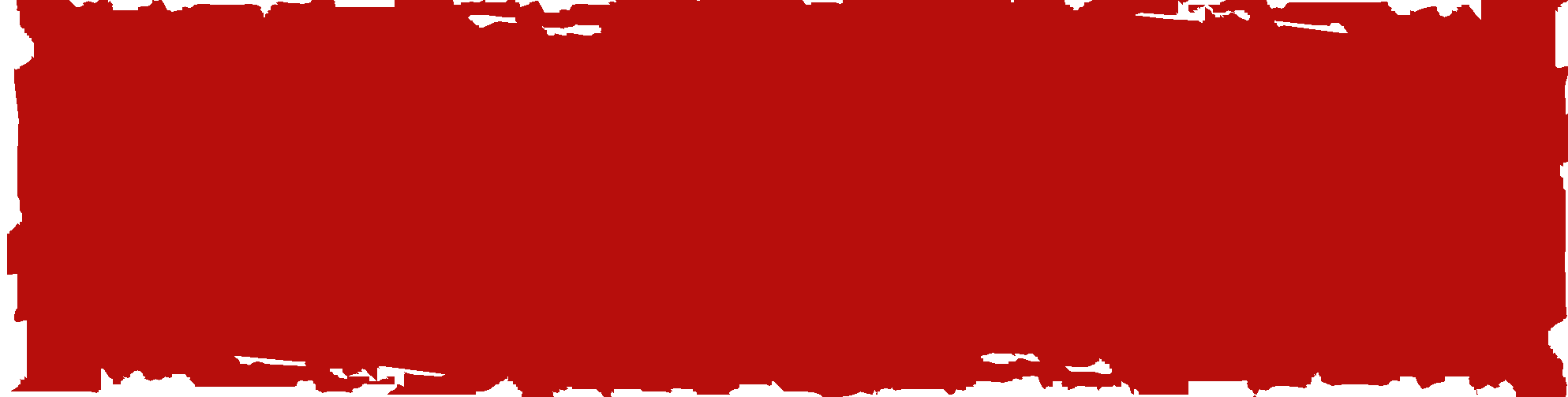 b. Tìm ý:
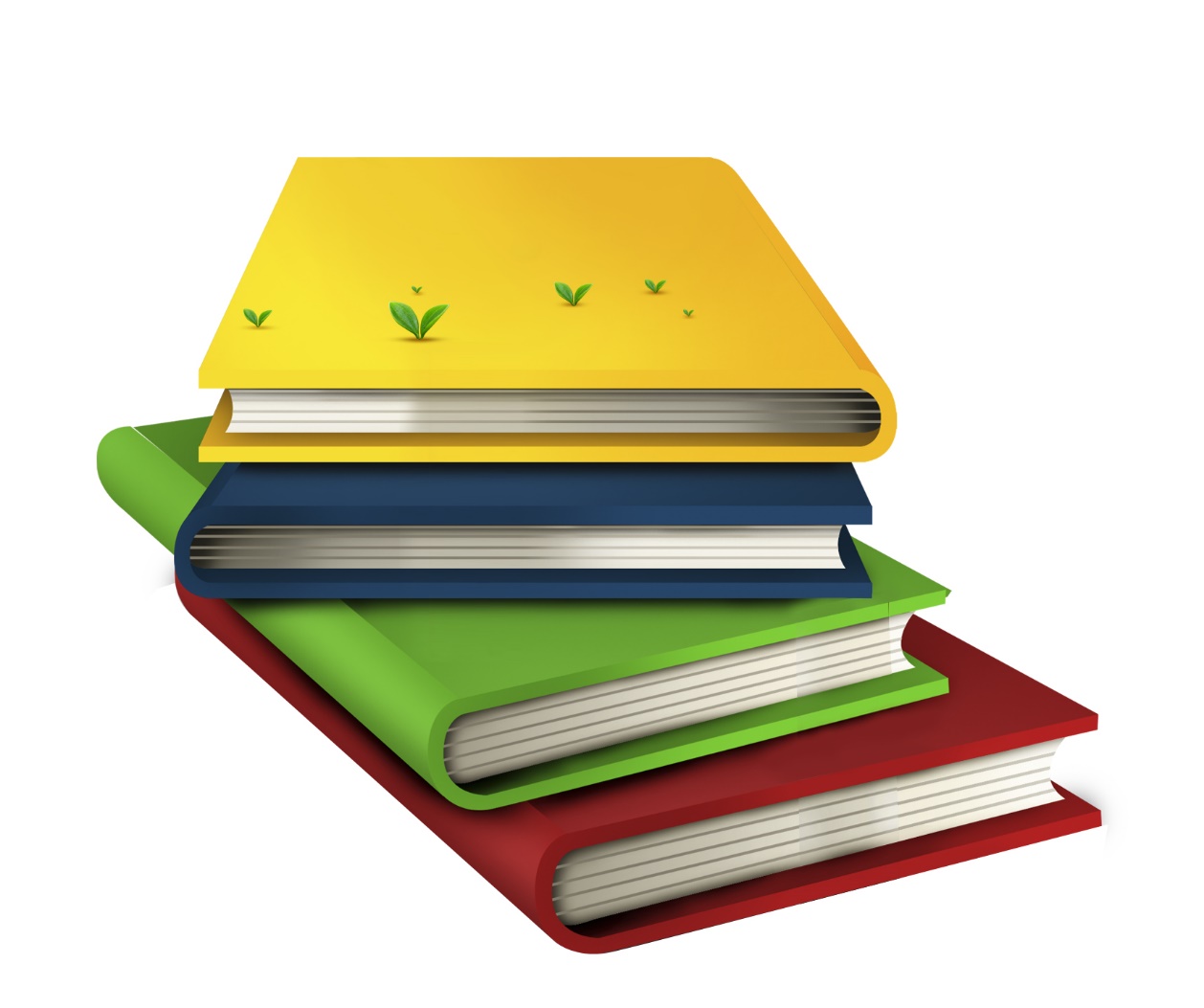 Là tìm hệ thống luận điểm, luận cứ cho bài văn:
Xác định các luận điểm: xác định các ý để phân tích nhằm làm sáng tỏ cho luận đề.
Tìm luận cứ: Là tìm những lí lẽ và dẫn chứng để khẳng định cho các luận điểm.
III
CÁCH LÀM BÀI VĂN NGHỊ LUẬN
Lập dàn ý
2
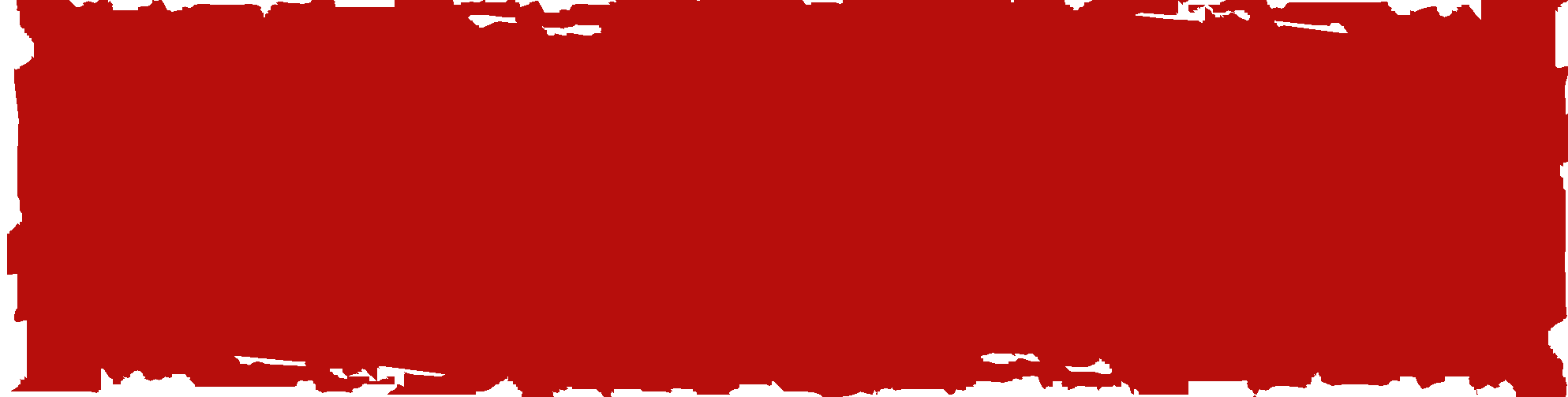 c. Lập dàn ý
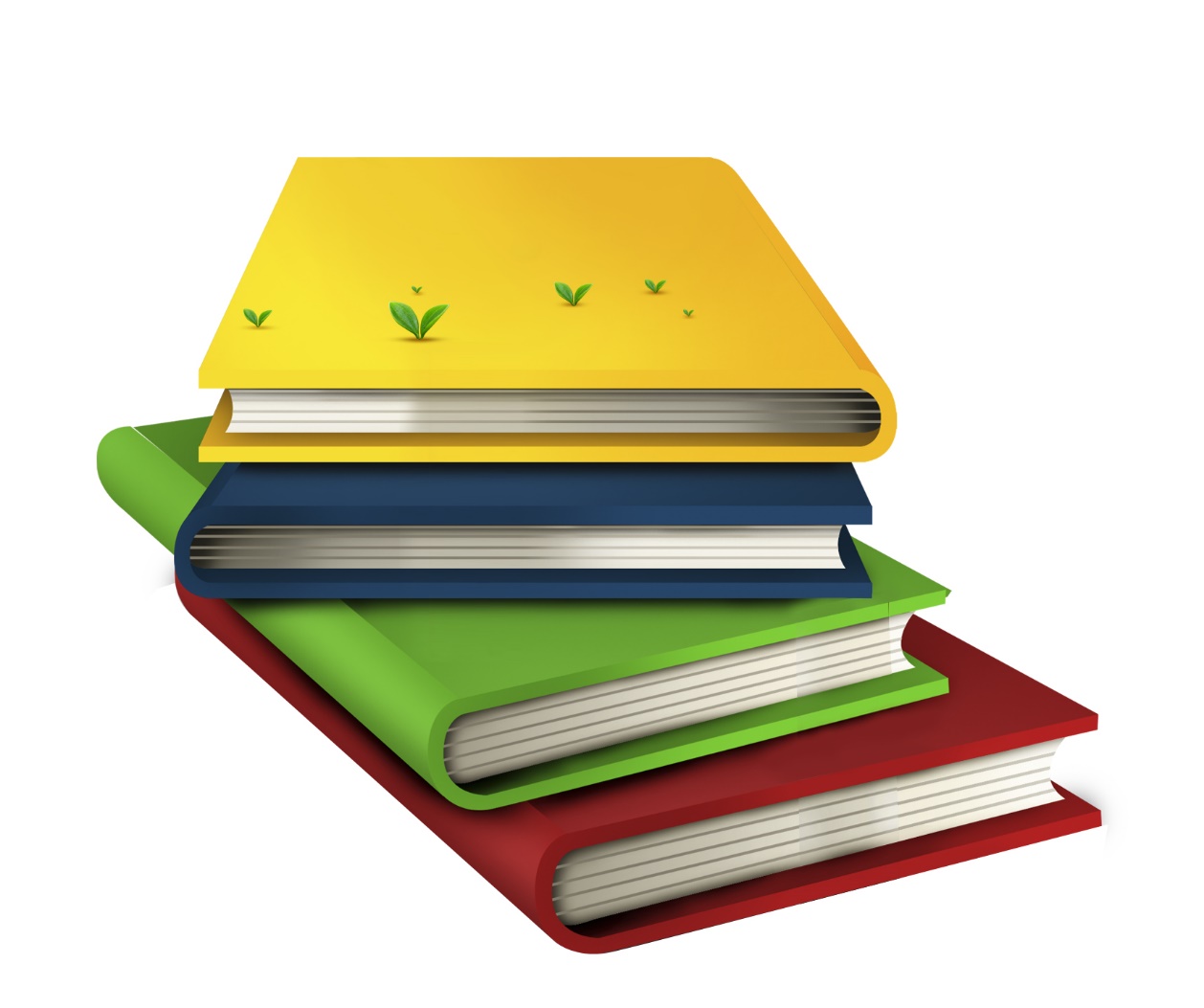 Bố cục: Mở bài, thân bài, kết luận
Mở bài: Giới thiệu.
Thân bài:
Phân tích các luận điểm trên cơ sở của luận đề
Đưa luận cứ vào bài để khẳng định các luận điểm
Kết bài: Tóm tắt các ý
III
CÁCH LÀM BÀI VĂN NGHỊ LUẬN
Lập dàn ý
2
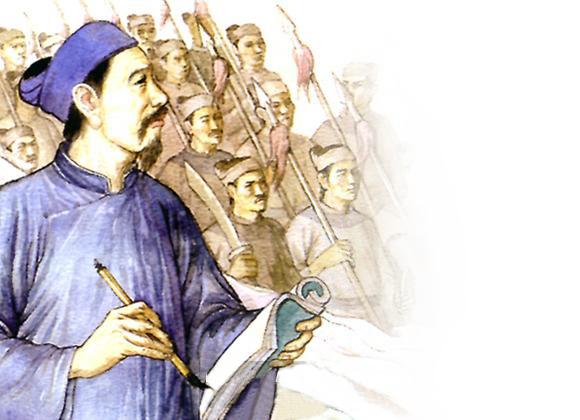 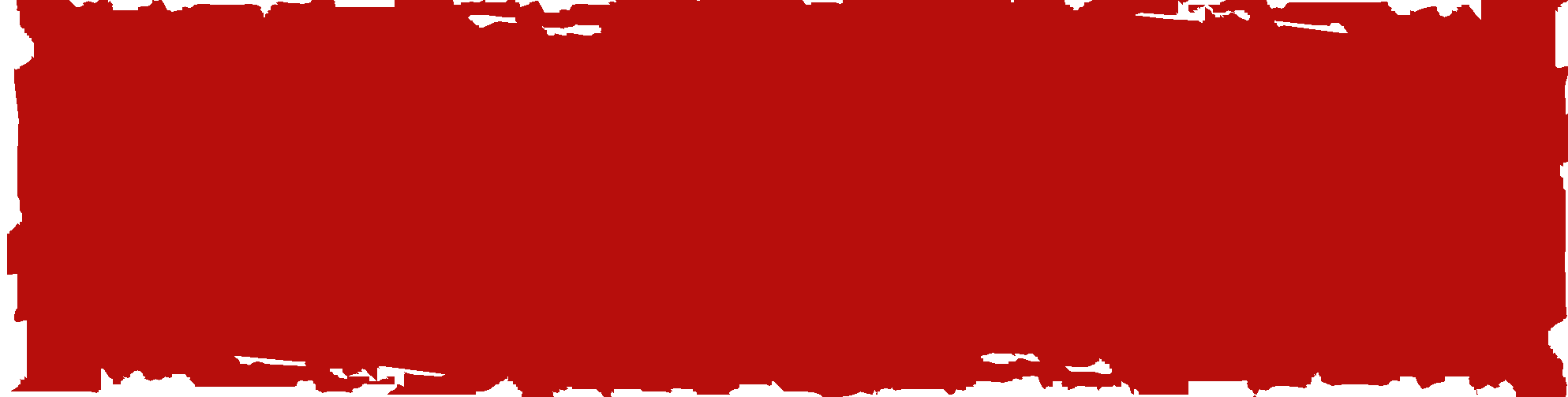 c. Lập dàn ý
Lập dàn ý cho đề bài có sẵn luận điểm, luận cứ:
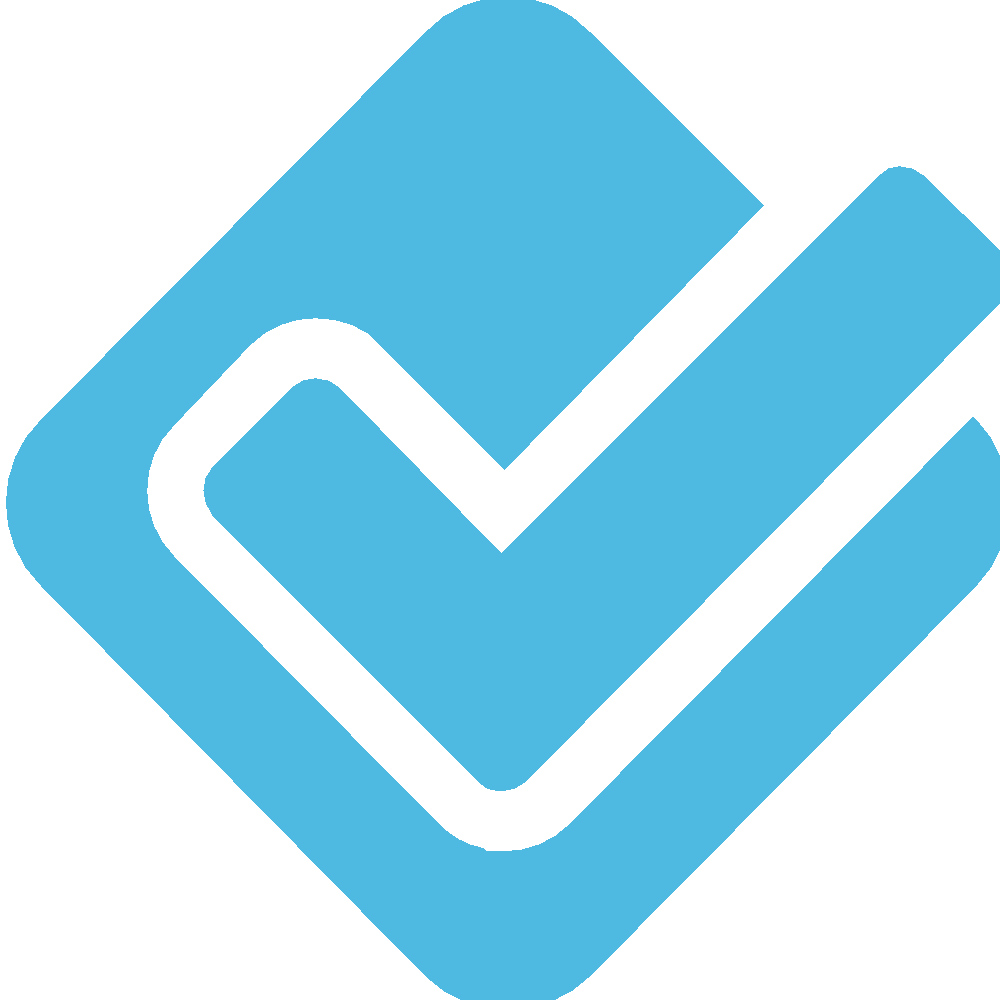 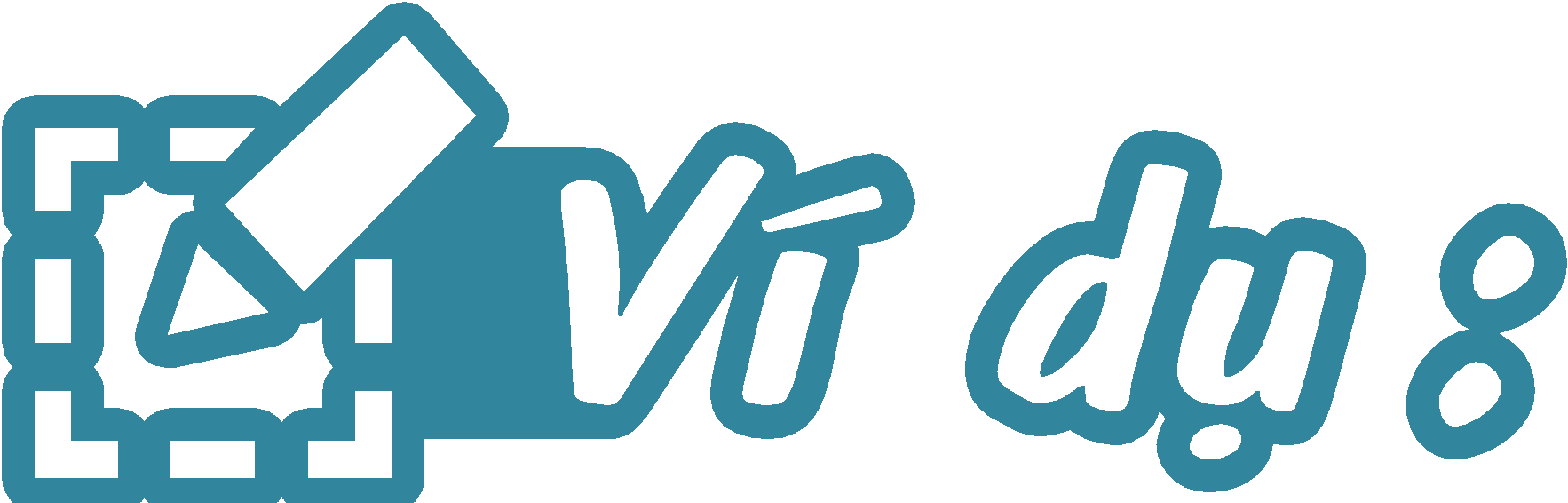 Hãy giải thích mối quan hệ giữa nhân nghĩa và hòa bình. Từ đó, lấy dẫn chứng trong lịch sử và văn học để chứng minh: Hòa bình và nhân nghĩa là lí tưởng chiến đấu của Nguyễn Trãi và nghĩa quân Lam Sơn.
III
CÁCH LÀM BÀI VĂN NGHỊ LUẬN
Lập dàn ý
2
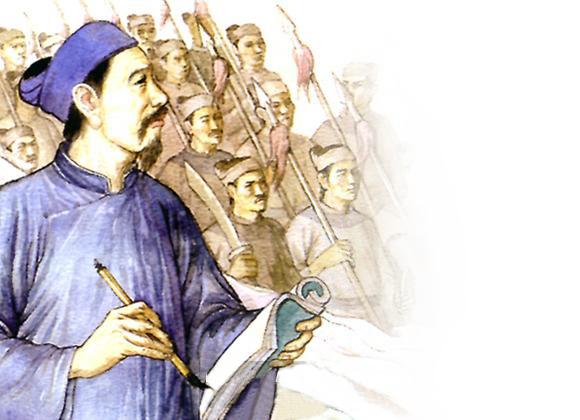 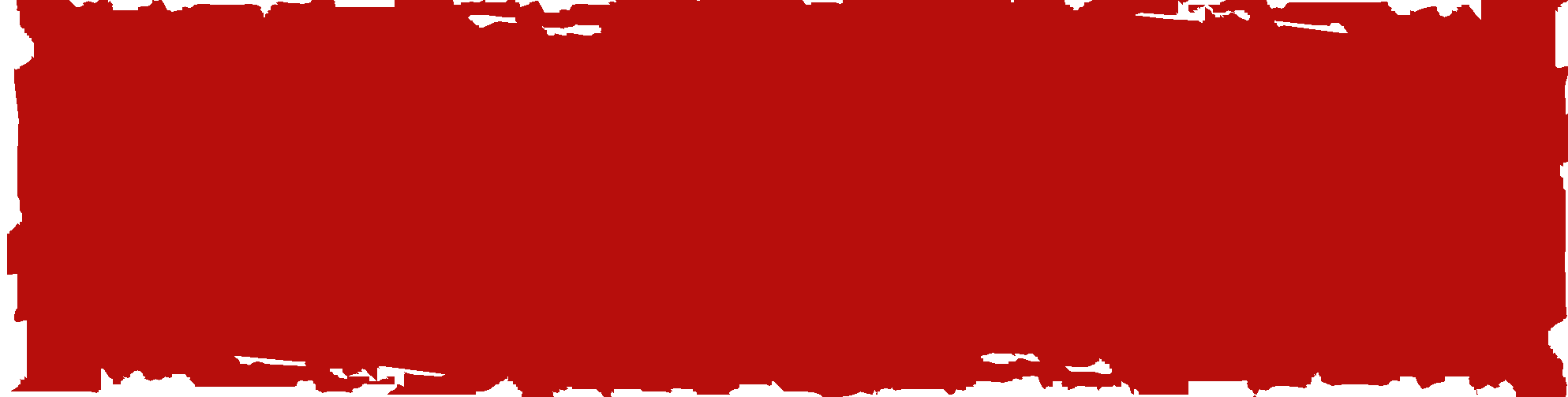 c. Lập dàn ý
Lập dàn ý cho đề bài có sẵn luận điểm, luận cứ:
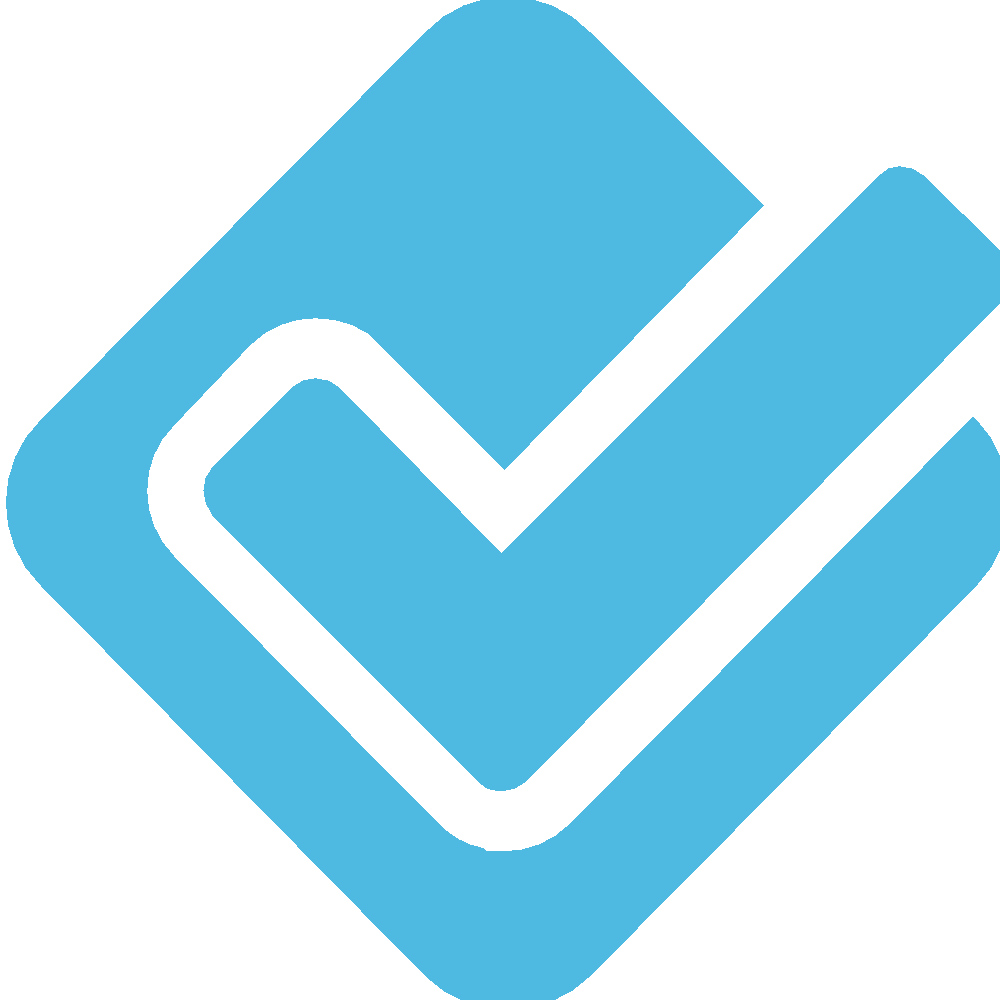 Luận điểm thứ nhất: Giải thích mối quan hệ giữa nhân nghĩa và hòa bình.
Dàn ý:
Thương người như thương mình là nhân. Quên mình để cứu giúp người là nghĩa.
Đánh giặc ngoại xâm, đem lại cảnh sống hòa bình trong độc lập và tự do cho trăm họ là đại nhân, đại nghĩa.
III
CÁCH LÀM BÀI VĂN NGHỊ LUẬN
Lập dàn ý
2
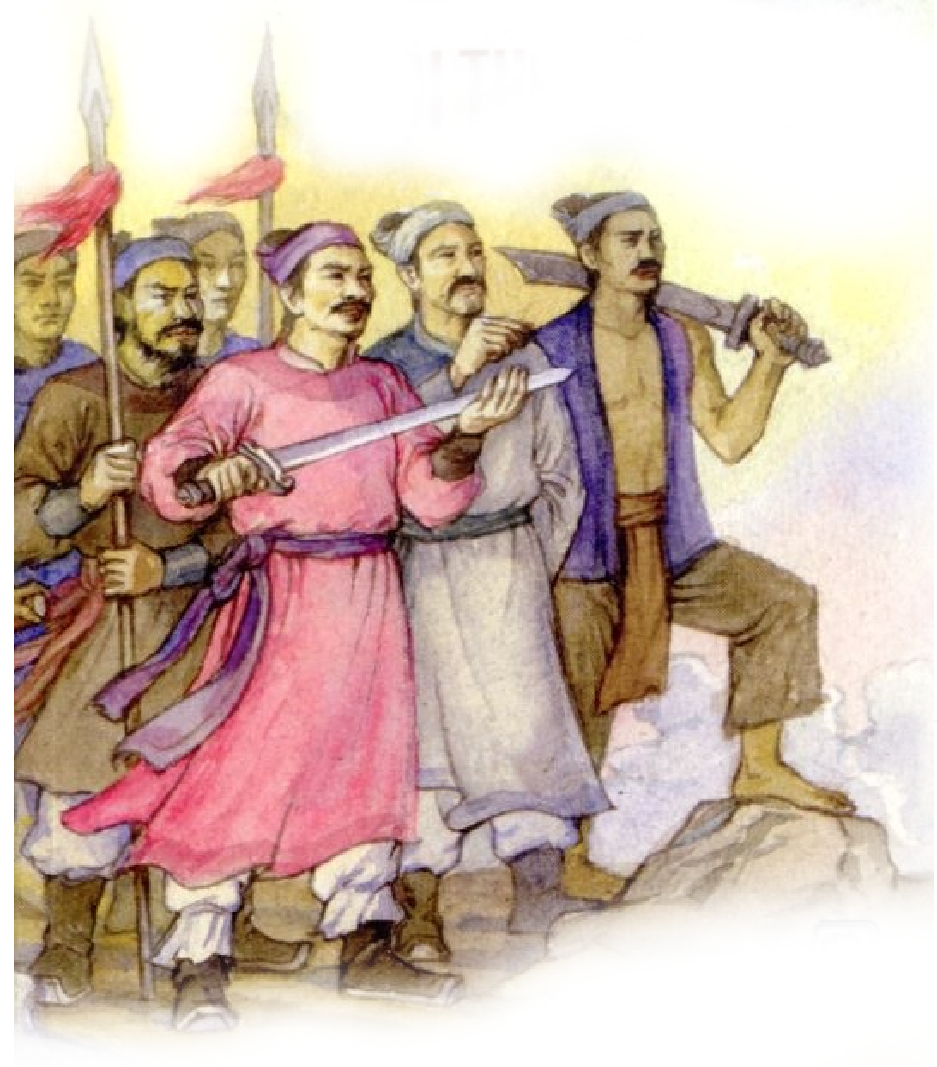 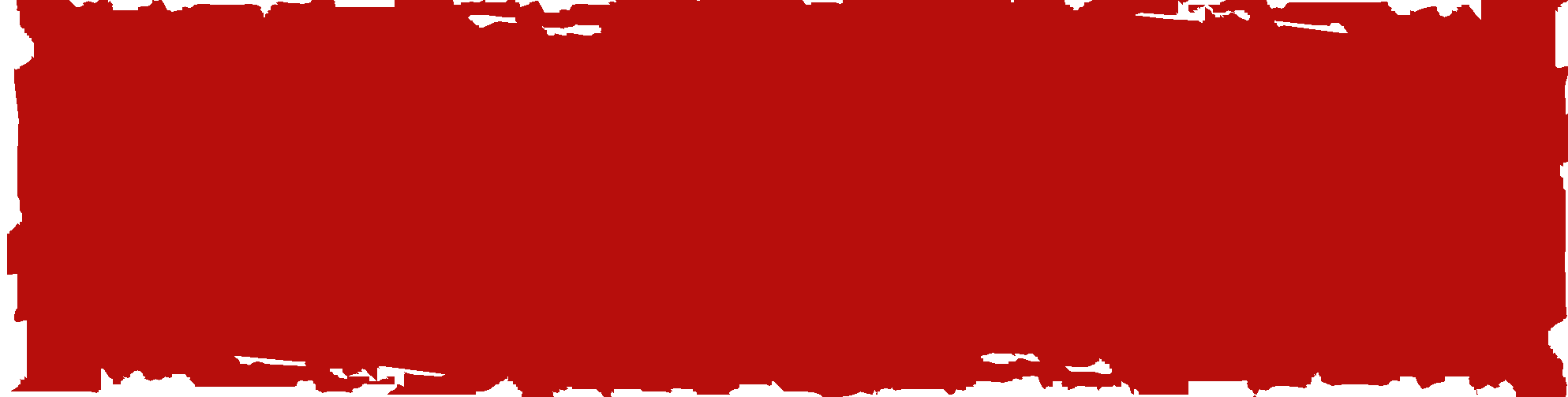 c. Lập dàn ý
Lập dàn ý cho đề bài có sẵn luận điểm, luận cứ:
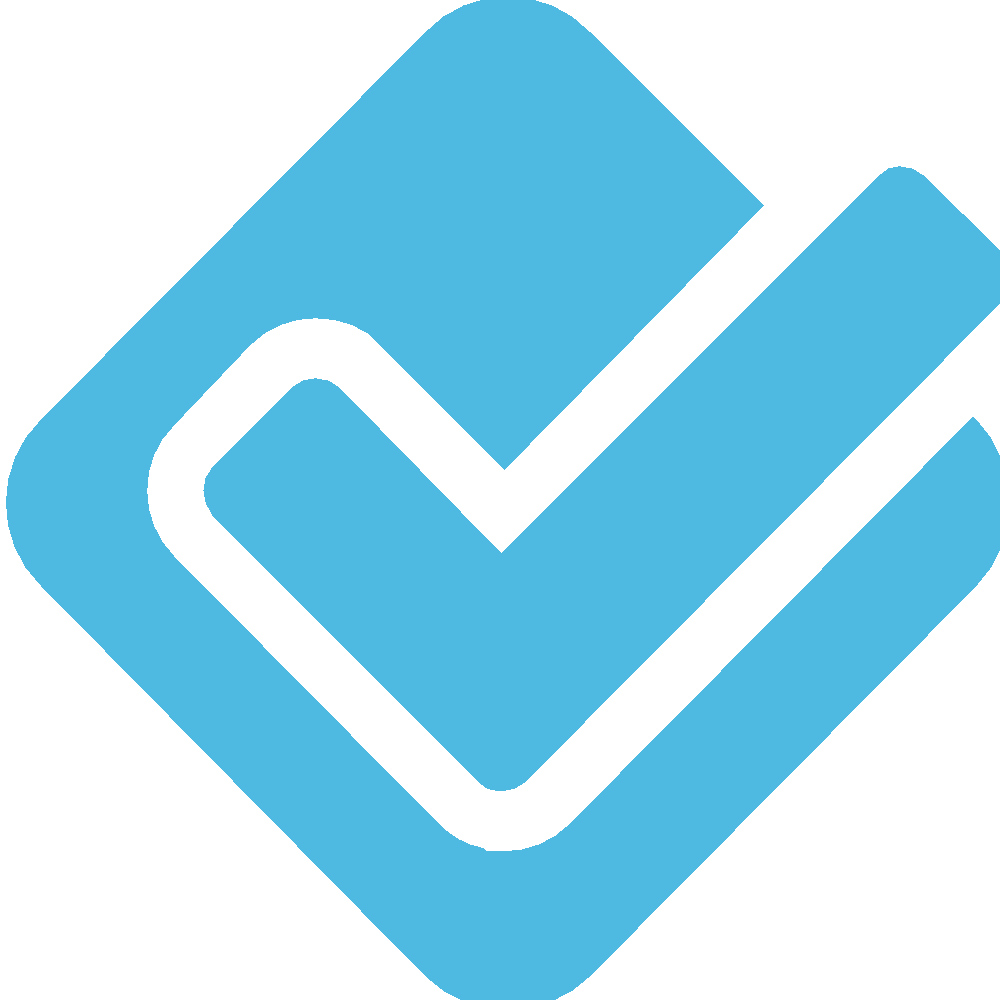 Luận điểm thứ hai:
Vì sao hòa bình và nhân nghĩa là lý tưởng chiến đấu của Nguyễn Trãi và nghĩa quân Lam Sơn?
  Nguyễn Trãi và nghĩa quân Lam Sơn làm gì để thực hiện lí tưởng của mình?
Nhận xét:
 Các ý đã nêu ở đề bài  giúp ta dễ dàng xây dựng các luận điểm và các luận cứ cho bài viết của mình.
III
CÁCH LÀM BÀI VĂN NGHỊ LUẬN
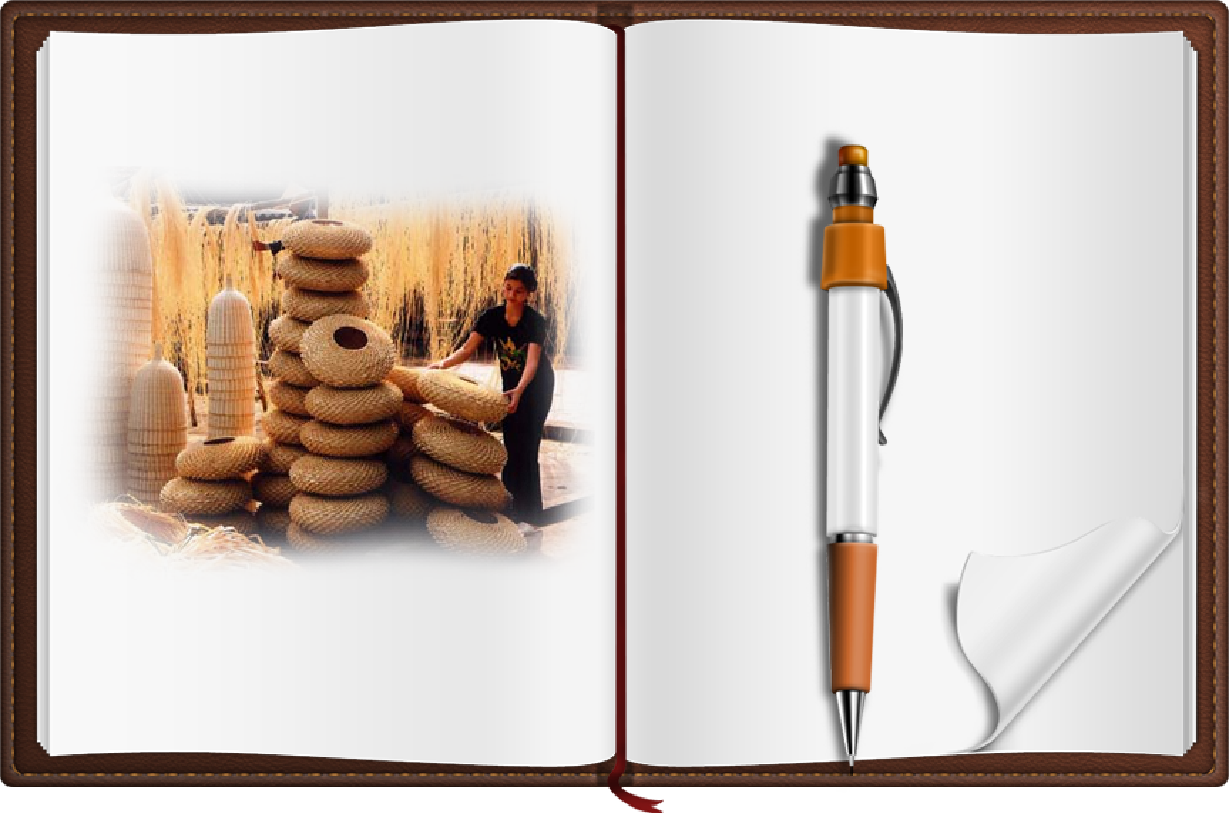 Lập dàn ý
2
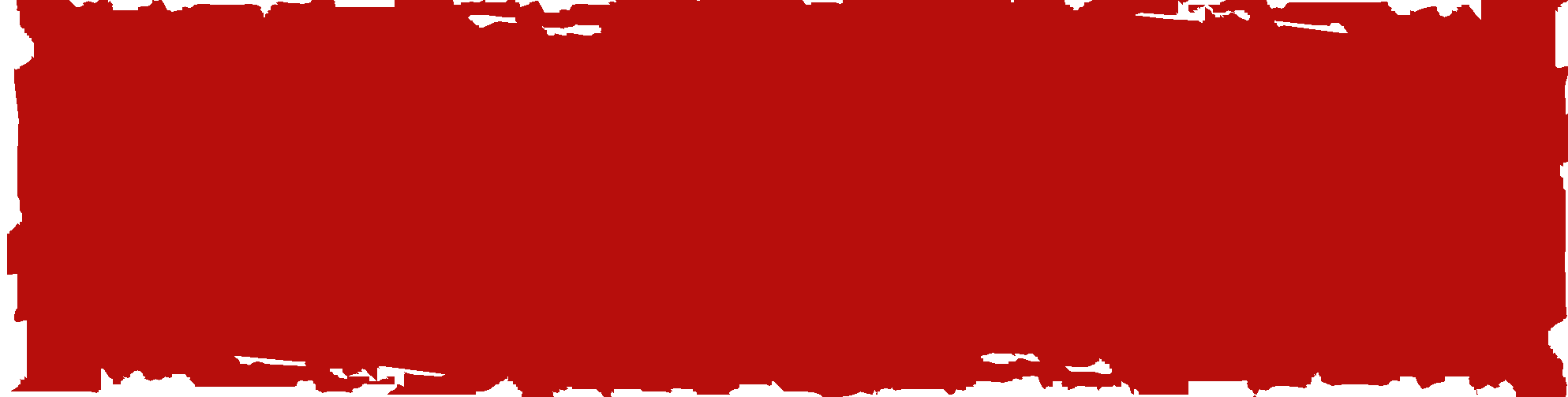 c. Lập dàn ý
Lập dàn  ý cho đề  bài  không có sẵn luận điểm, luận cứ:
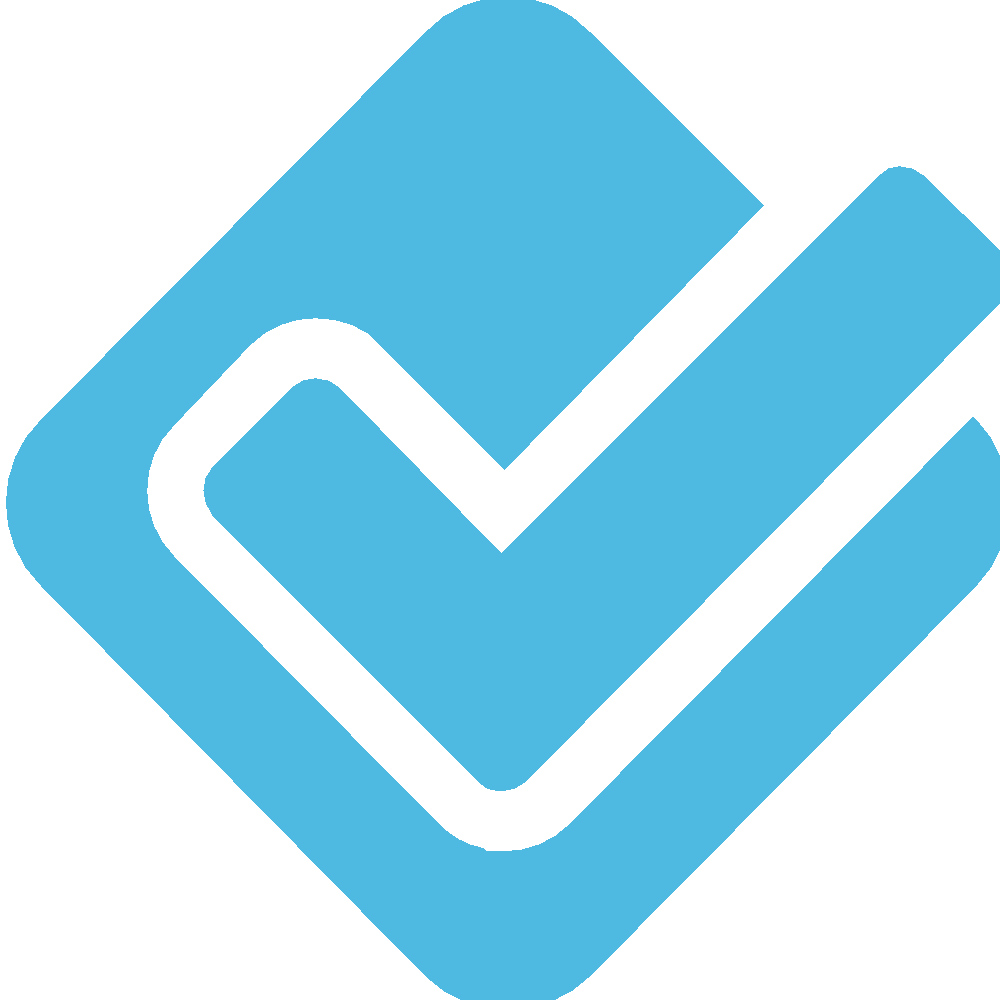 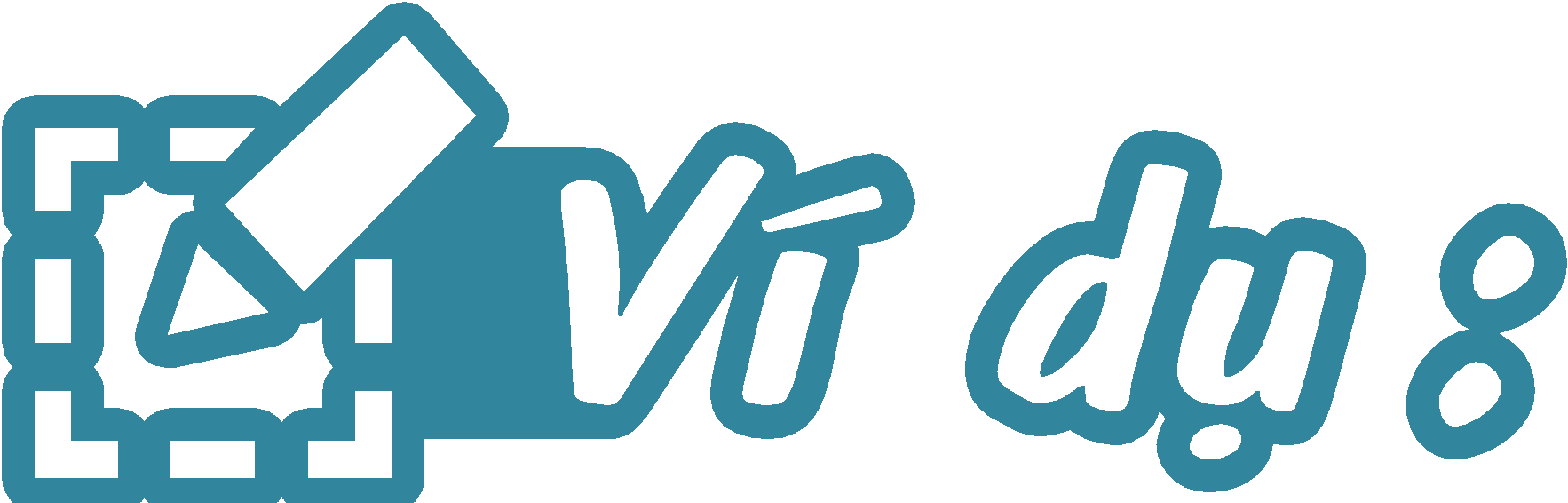 Tục ngữ có câu:
Trăm hay không bằng tay quen
Anh, chị hiểu thế nào và có suy nghĩ  gì về bài học ấy?
Muốn hiểu thì giải thích.
Trình bày suy nghĩ về một vấn đề nào đó là bình luận.
III
CÁCH LÀM BÀI VĂN NGHỊ LUẬN
Lập dàn ý:
2
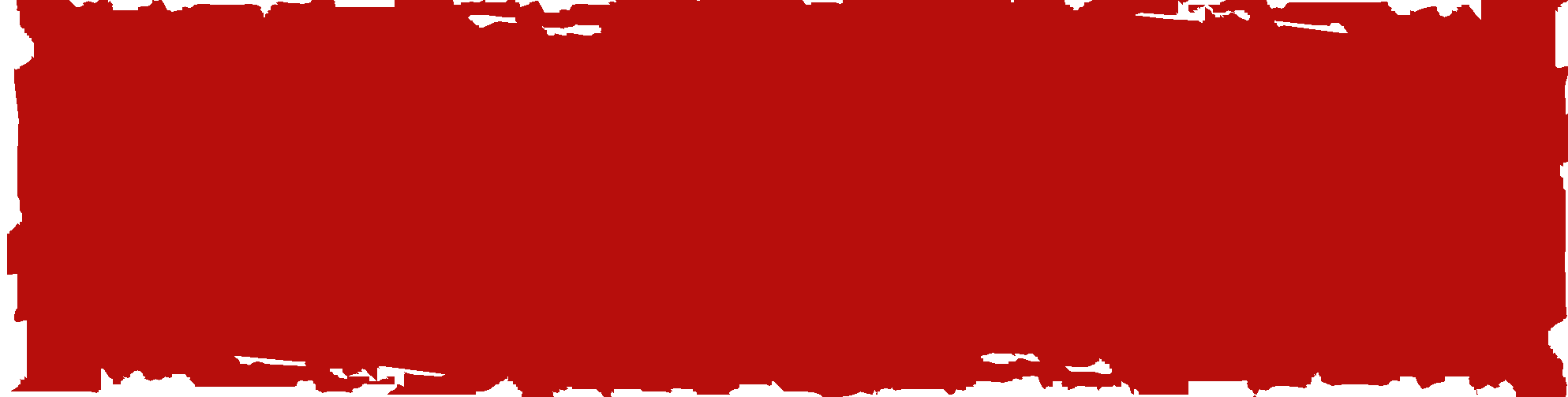 c. Lập dàn ý
Dàn ý:
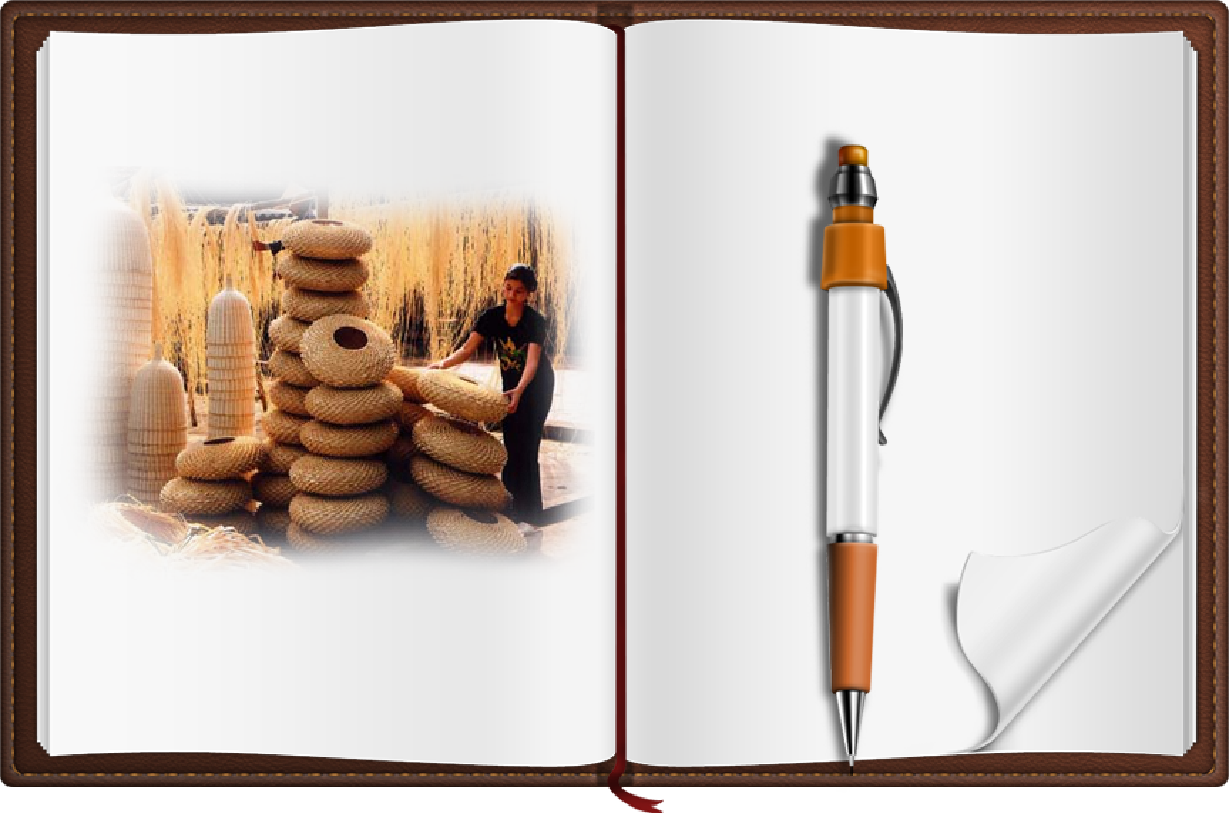 Giải thích các từ:
Trăm - từ cổ có nghĩa là nói; Hay có nghĩa là biết; Tay quen: làm nhiều, làm quen tay. Cả câu có nghĩa là: Nói hay không bằng làm giỏi.
Có người lại hiểu trăm có nghĩa là nhiều. Cả câu có nghĩa là: Biết nhiều không bằng làm tốt.
Ý của  cả hai câu gần giống nhau. Vậy luận đề của câu này là: Lí thuyết không bằng thực hành.
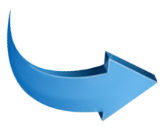 III
CÁCH LÀM BÀI VĂN NGHỊ LUẬN
Lập dàn ý
2
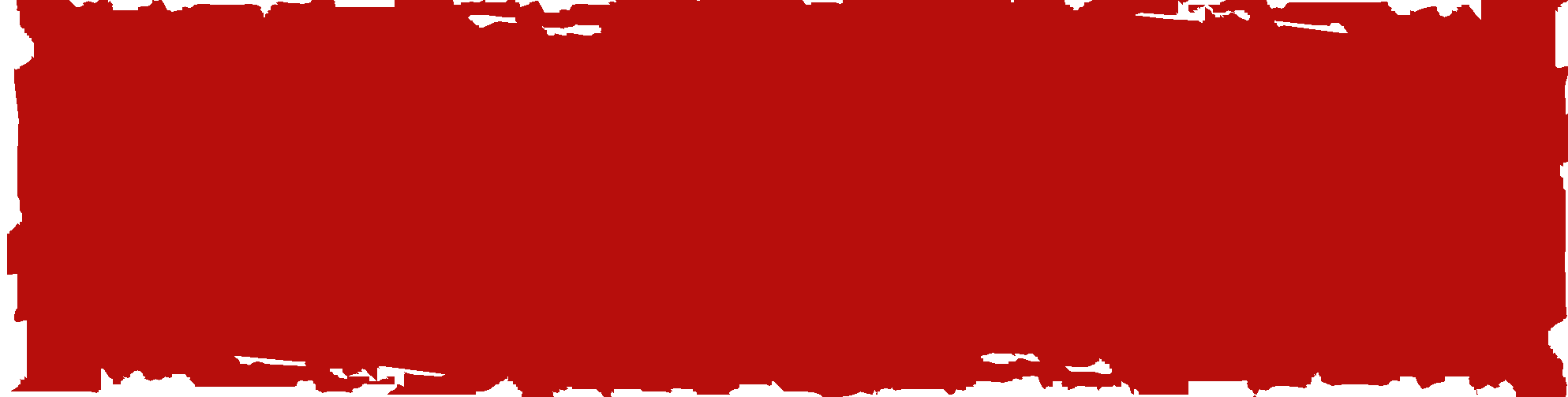 c. Lập dàn ý
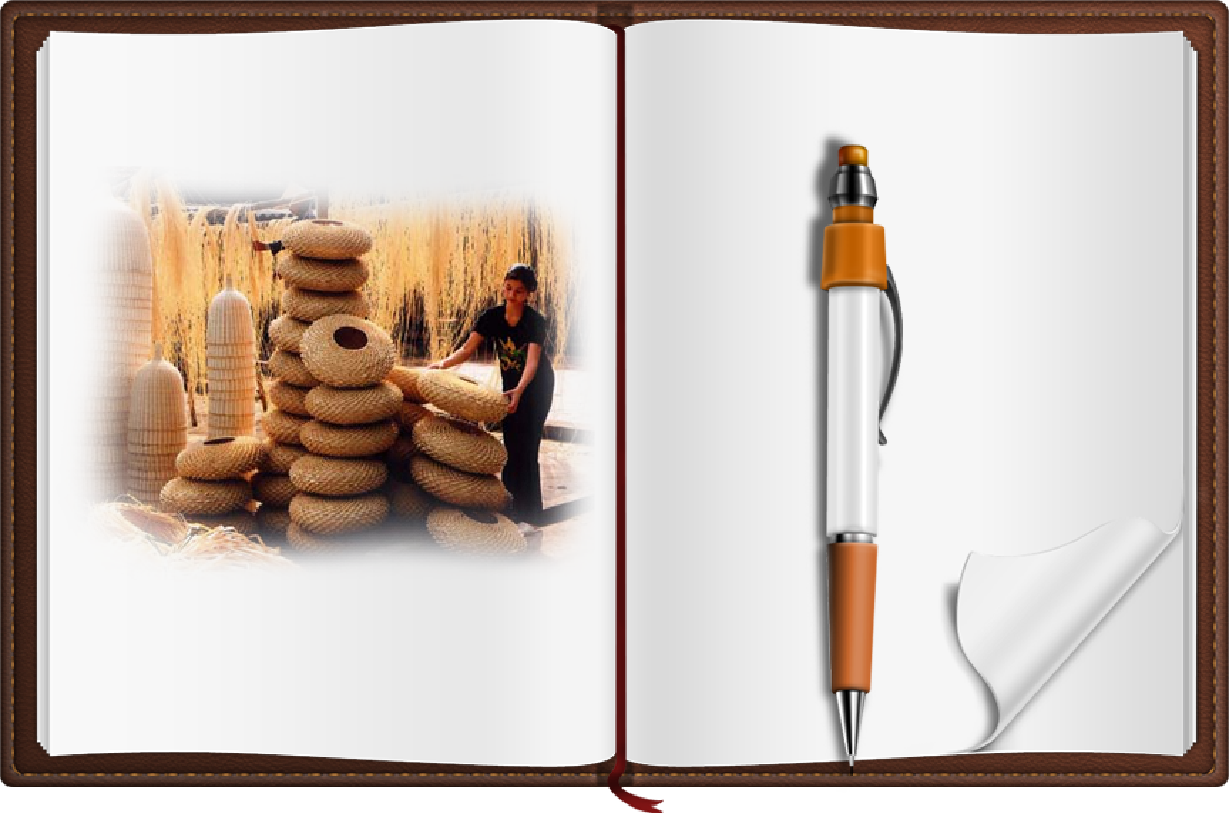 Dàn ý:
Bình luận:
Trong một số trường hợp thực hành có giá trị hơn lí thuyết.
Trong một số trường hợp lí thuyếtcó giá trị hơn thực hành.
Tùy trường hợp mà ta vận dụng cái nào nhiều hơn. Điều quan trọng là làm thế nào để có được kết quả  tốt trong công việc.
III
CÁCH LÀM BÀI VĂN NGHỊ LUẬN
Lập dàn ý:
2
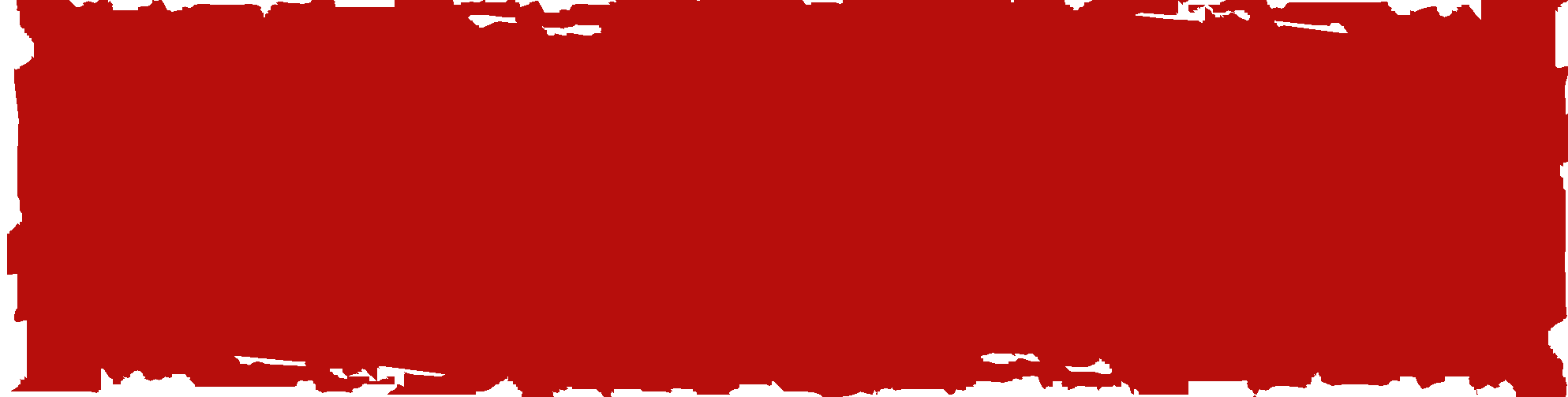 c. Lập dàn ý
Lưu ý: Đề bài không có sẵn luận điểm, luận cứ là loại đề bài  khó, ta cần suy nghĩ kĩ, tìm hiểu kĩ để xác định luận đề và luận điểm để không bị thiếu ý hoặc lạc đề.
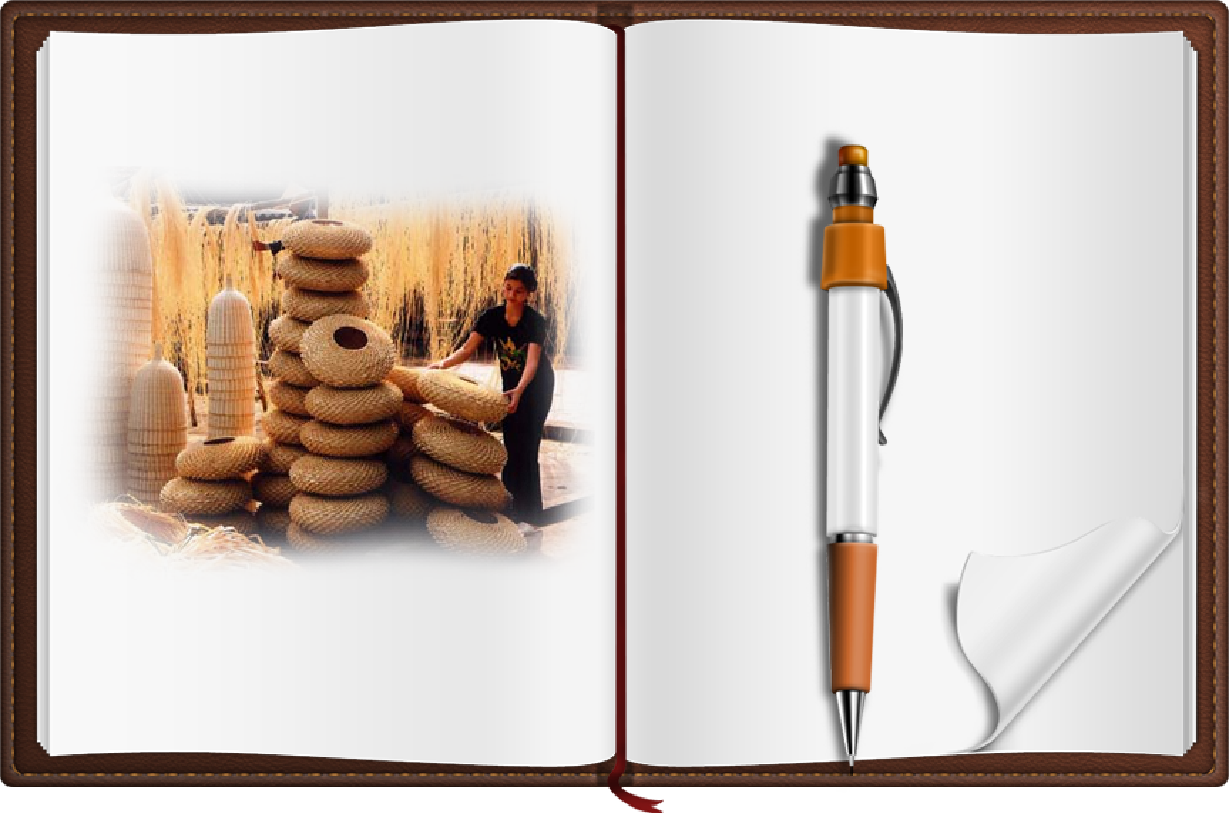 Kết luận: 
Muốn lập dàn ý cho bài văn nghị luận, cần nắm chắc yêu cầu của  đề bài để tìm hệ thống luận điểm, luận cứ rồi sắp xếp triển khai chúng theo thứ tự hợp lí và có trọng tâm.
IV
LUYỆN TẬP
Lập dàn ý cho đề bài có sẵn luận điểm, luận cứ
1
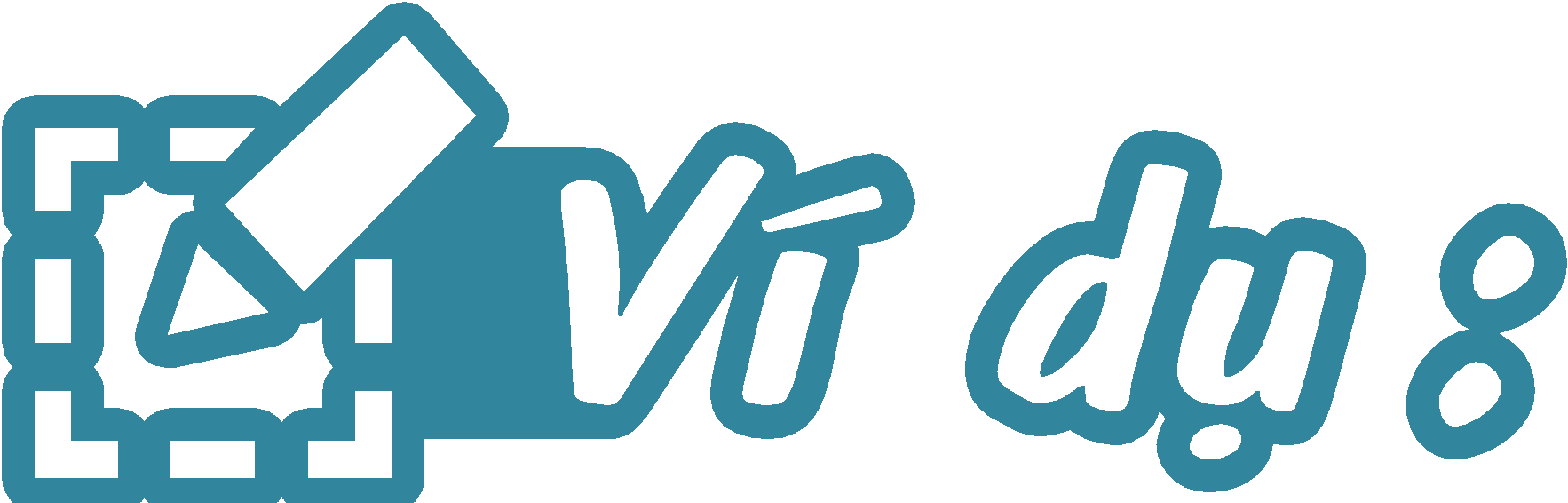 Nhân kỉ niệm 520 năm ngày mất đại văn hào Nguyễn Trãi, trong bài: Nguyễn Trãi, người anh hùng dân tộc Phạm Văn Đồng có viết: Sự nghiệp và tác phẩm của Nguyễn Trãi là một bài  ca yêu nước và tự hào dân tộc.
Bằng hiểu biết của mình, em hãy chứng minh câu nói trên là đúng.
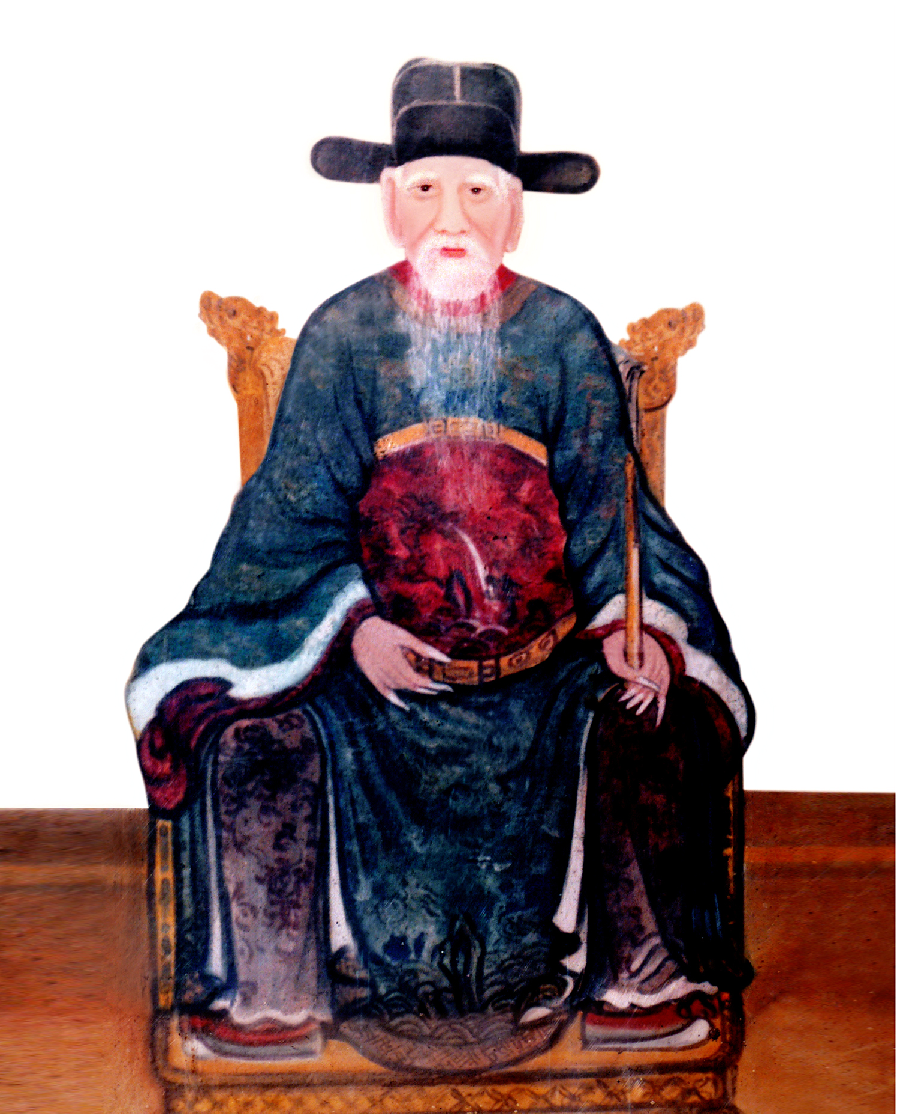 Tìm hiểu đề:
Thể loại: Chứng minh.
Nội dung: Sự nghiệp và tác phẩm của Nguyễn Trãi là một bài ca yêu nước và tự hào dân tộc.
Phạm vi dẫn chứng: Cuộc đời và các tác phẩm thơ văn của Nguyễn Trãi.
[Speaker Notes: ANH BỎ HÌNH ÔNG NGUYỄN TRÃI GIÚP EM NHÉ, HÌNH ĐÓ NẶNG QUÁ, MÁY E K CHÈN DC. CẢM ƠN ANH! ☺]
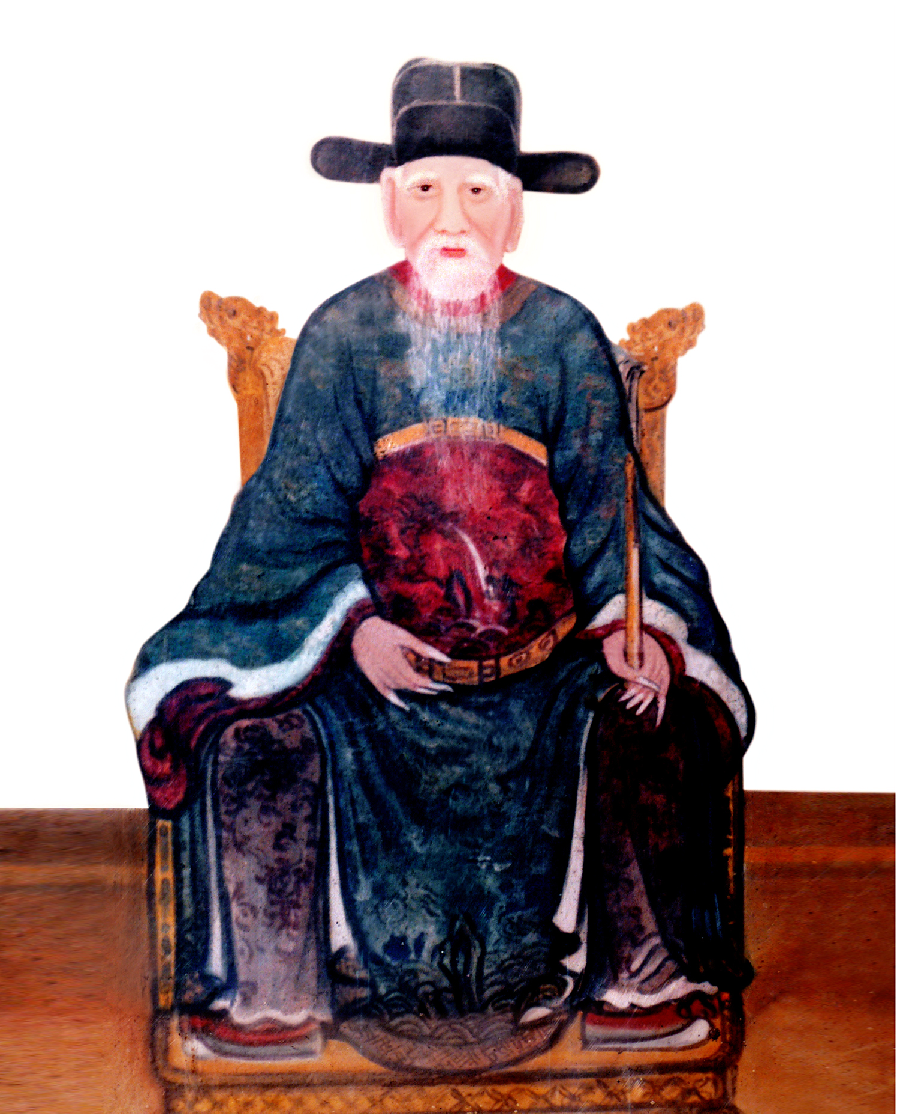 IV
LUYỆN TẬP
Lập dàn ý cho đề bài có sẵn luận điểm, luận cứ
1
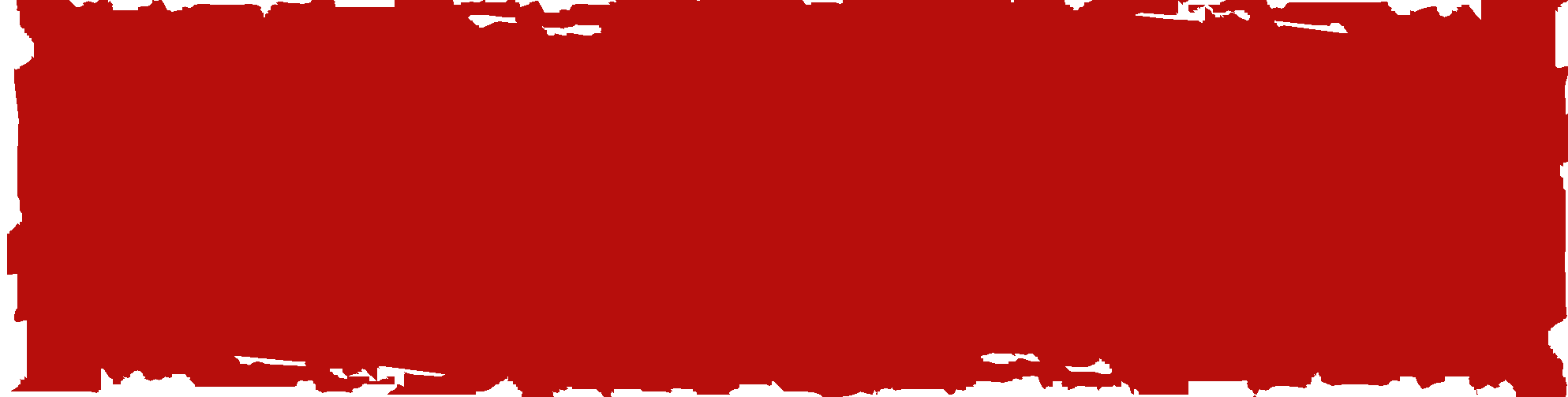 Lập dàn ý
Mở bài
Thân bài
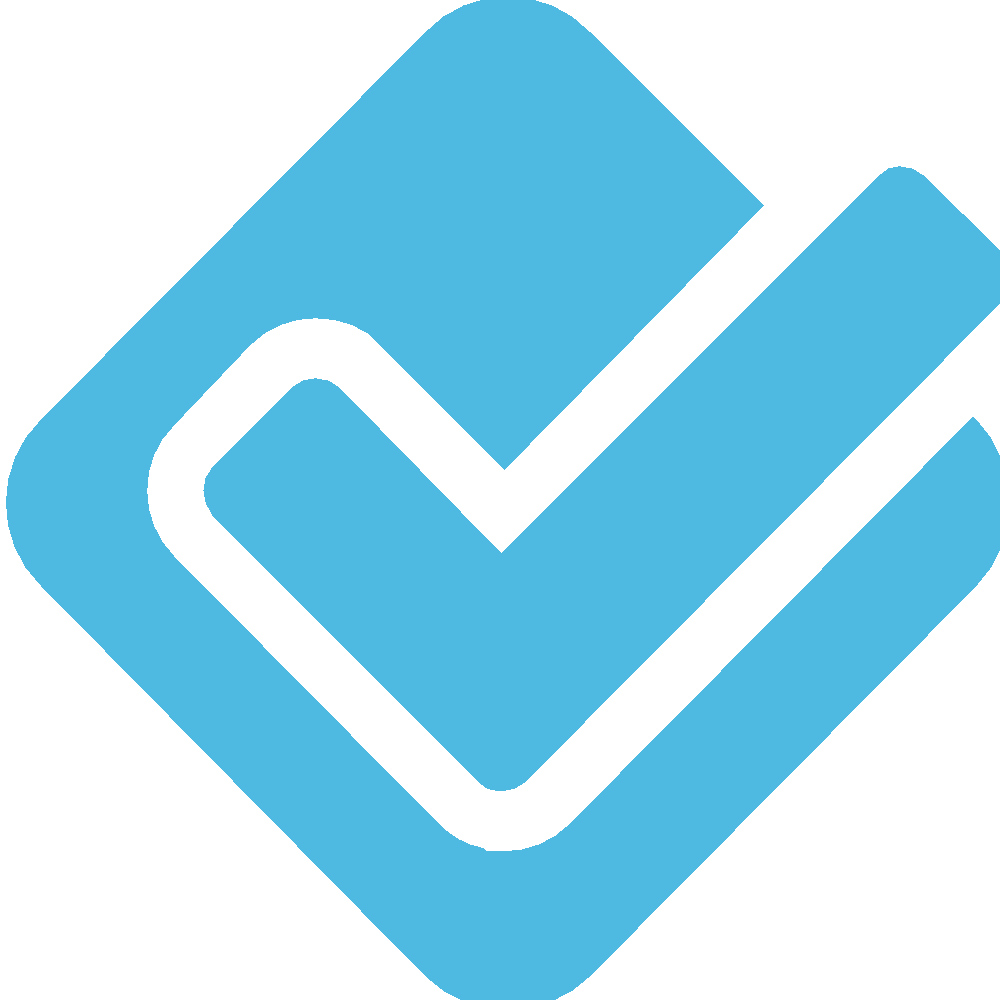 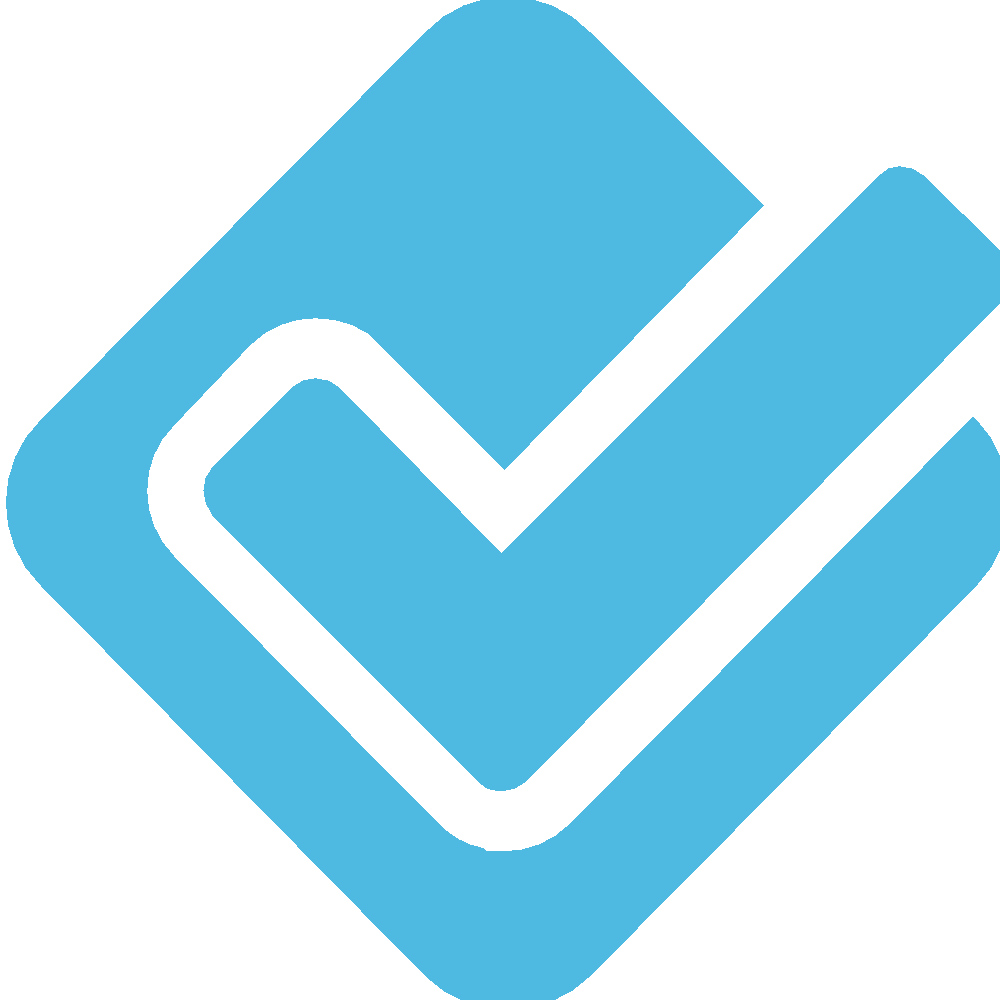 Giới thiệu vị trí của Nguyễn Trãi đối với đất nước và trong nền văn học dân tộc.
Giải thích khái niệm bài ca yêu nước
IV
LUYỆN TẬP
Lập dàn ý cho đề bài có sẵn luận điểm, luận cứ
1
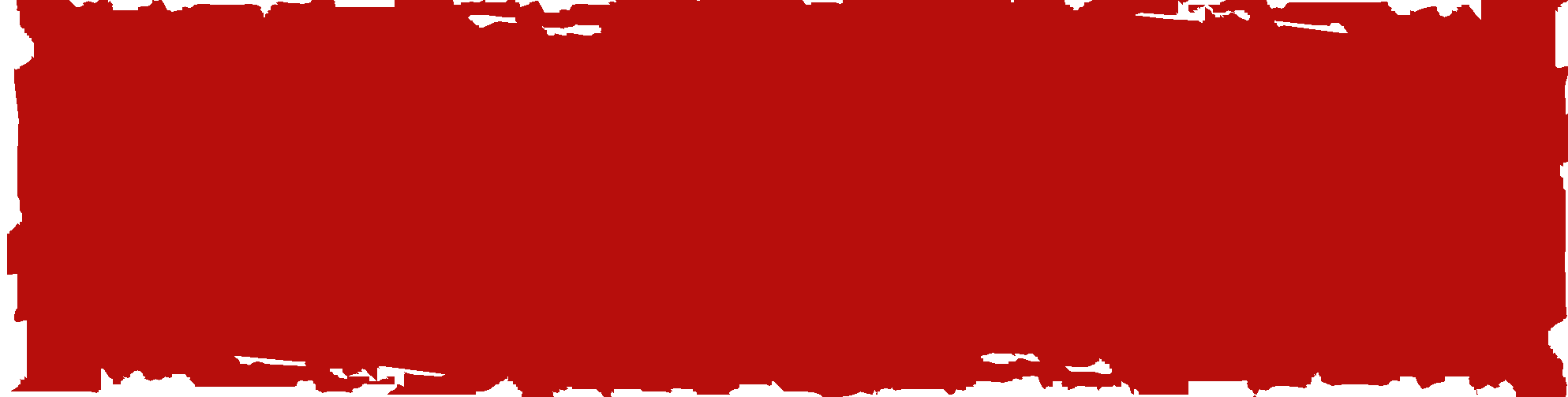 Lập dàn ý
Chứng minh qua cuộc đời và thơ văn
Qua cuộc đời:
Nguyễn Trãi sớm có mối căm thù giặc sâu sắc
 Sống thiếu thốn nghèo khổ nhưng luôn giữ vững khí tiết.
 Nung nấu chí phục thù, tìm đường chống giặc
 Tuổi già, vẫn trở lại gánh vác việc nước
 Nguyễn Trãi sáng tác một khối lượng tác phẩm  đồ sộ về nhiều mặt ,góp phần cứu nước và bảo vệ đất nước.
IV
LUYỆN TẬP:
Lập dàn ý cho đề bài có sẵn luận điểm, luận cứ:
1
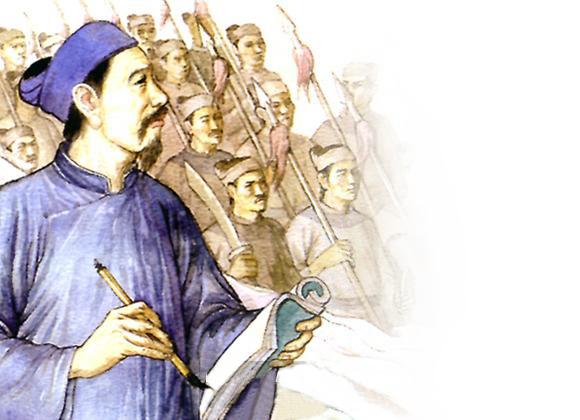 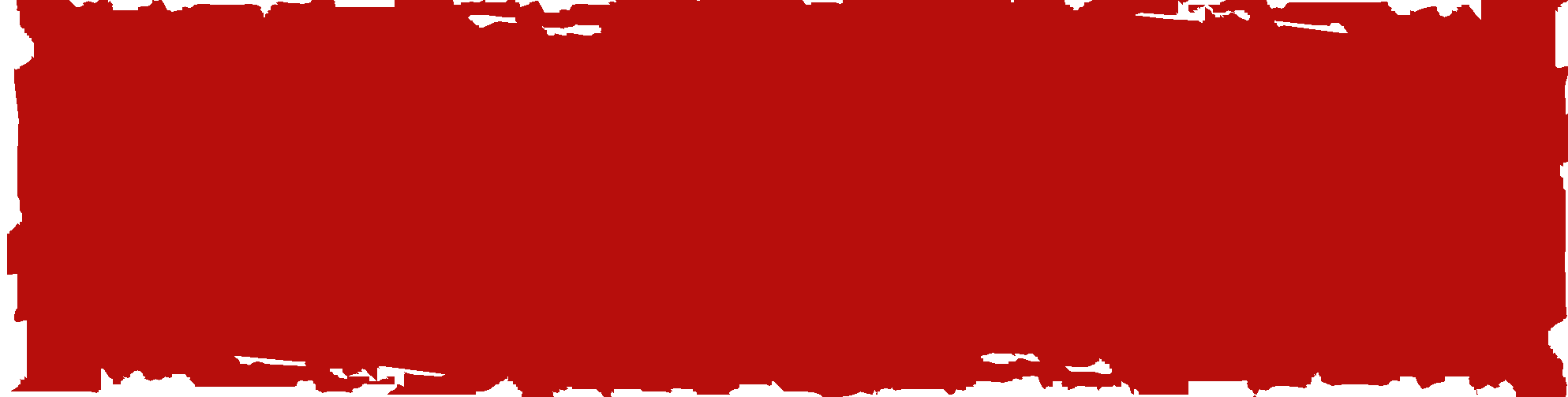 Lập dàn ý
Qua thơ văn
Chứng minh qua cuộc đời và thơ văn
Lòng yêu nước của Nguyễn Trãi được biểu hiện đầy đủ và rõ nét qua thơ văn.
 Thơ văn Nguyễn Trãi còn sáng ngời niềm tự hào dân tộc.
Nói đến sức mạnh của dân tộc chính là sức mạnh của nhân dân. Thơ văn của Nguyễn Trãi luôn đề cao vai trò và sức mạnh của nhân dân.
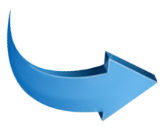 IV
LUYỆN TẬP
Lập dàn ý cho đề bài có sẵn luận điểm, luận cứ
1
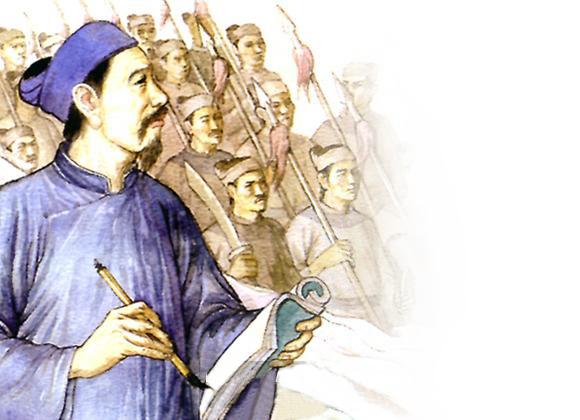 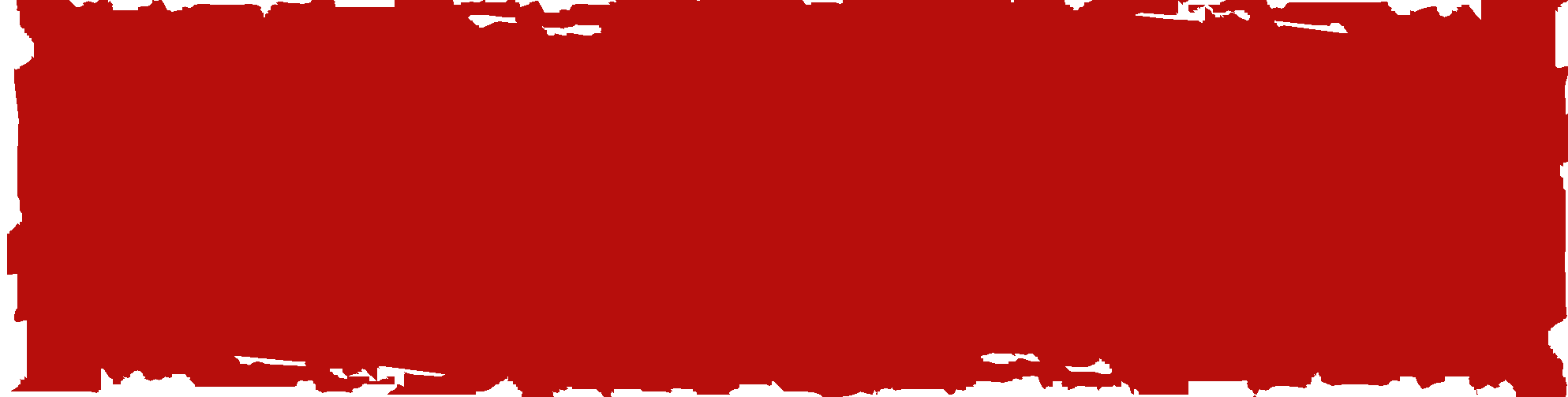 Lập dàn ý
Kết bài
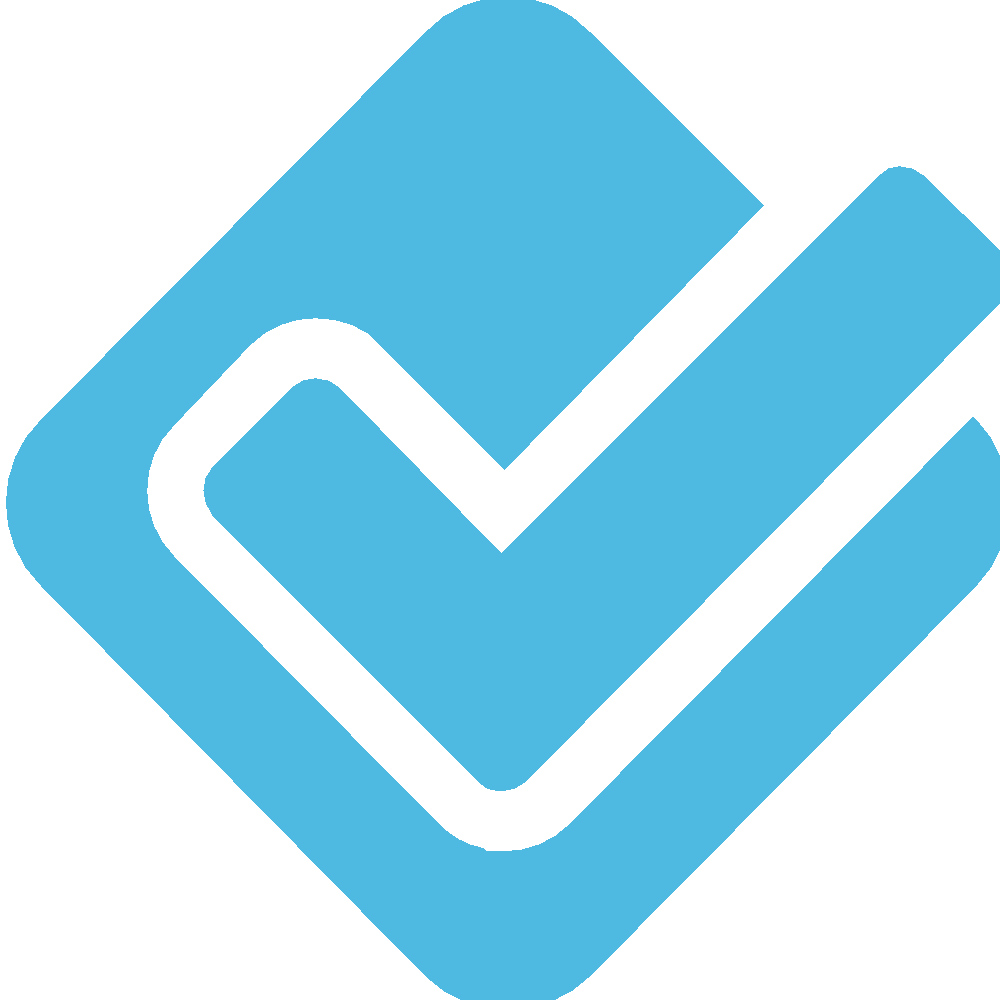 Nêu cảm nhận.
Khẳng định nhận xét của thủ tướng Phạm Văn Đồng là đúng.
IV
LUYỆN TẬP
Lập dàn ý cho đề bài không có sẵn luận điểm, luận cứ
2
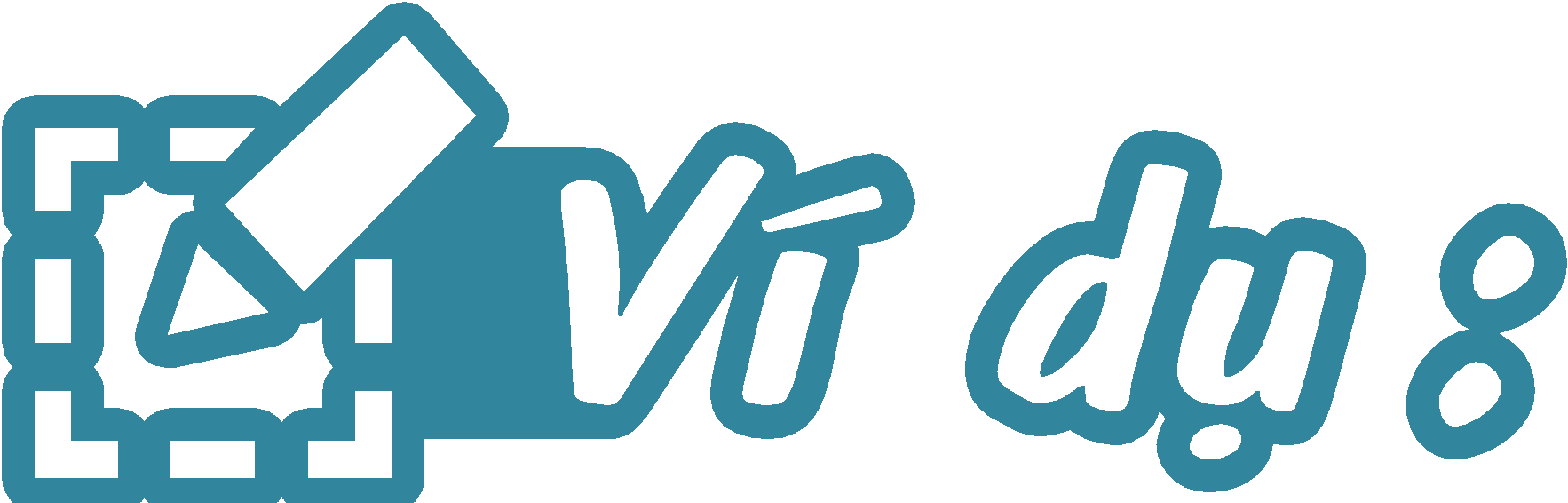 Giải thích câu tục ngữ: Uống nước nhớ nguồn
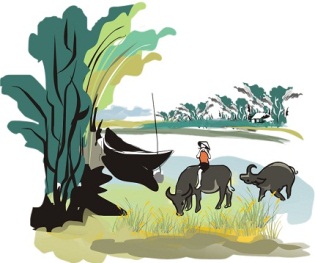 Tìm hiểu đề:
Thể loại: giải thích.
Nội dung: lòng biết ơn.
Phạm vi dẫn chứng: tự do
IV
LUYỆN TẬP
Lập dàn ý cho đề bài không có sẵn luận điểm, luận cứ
2
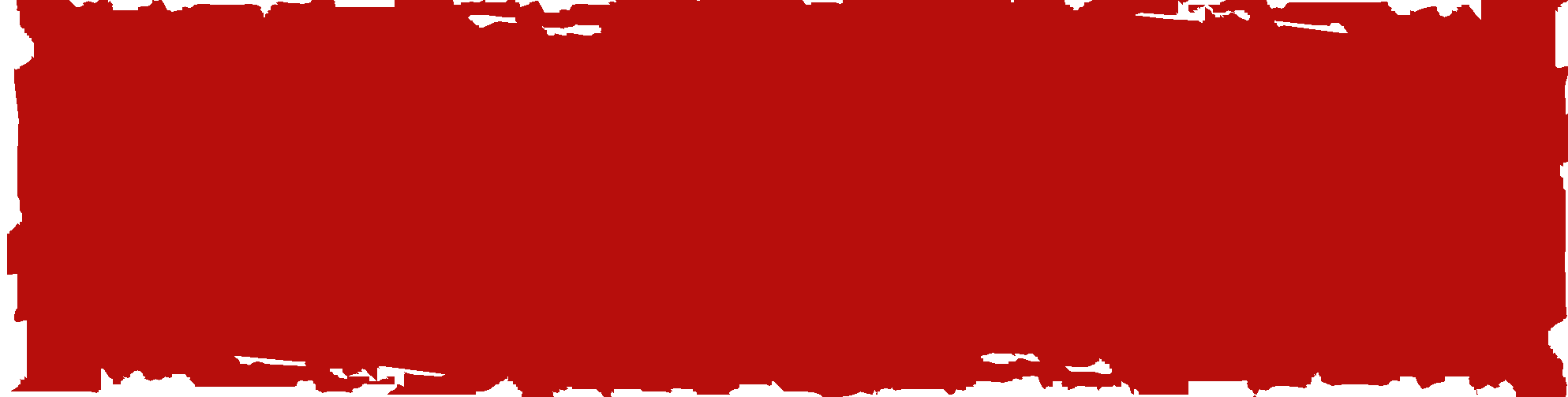 Lập dàn ý
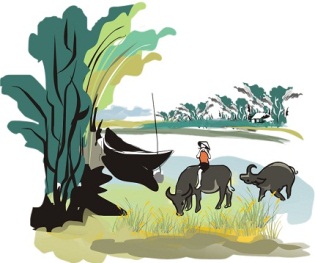 Thân bài
Mở bài: Giới thiệu dẫn vào đề
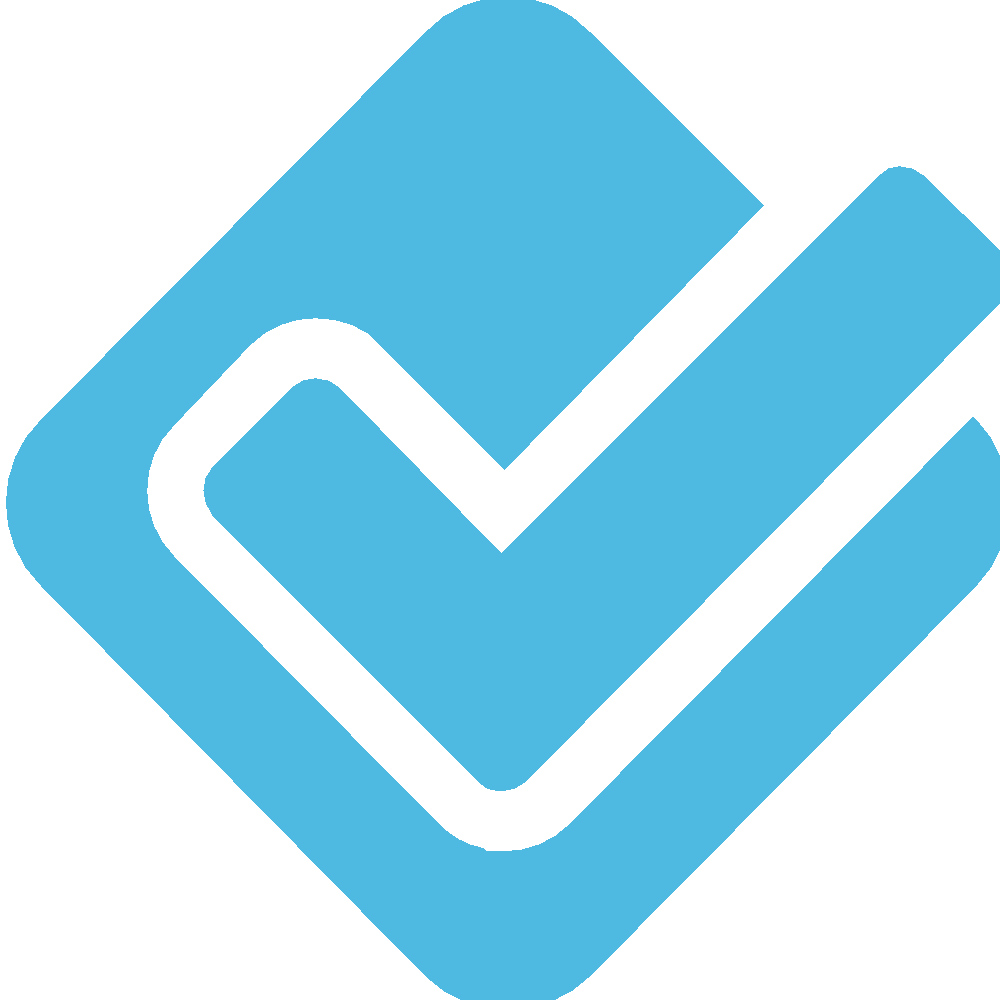 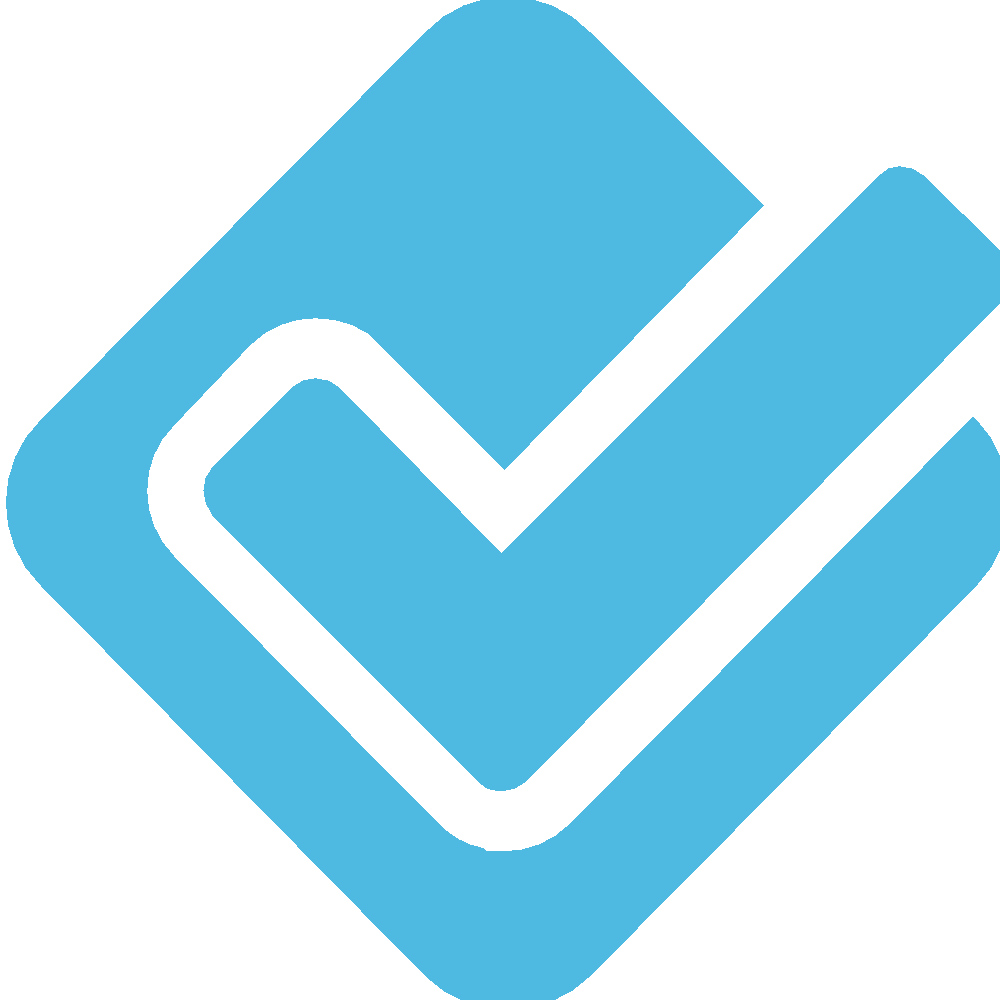 Giải thích các khái niệm:
Uống nước
 Nguồn
 Tại sao uống nước phải nhớ nguồn?
IV
LUYỆN TẬP
Lập dàn ý cho đề bài không có sẵn luận điểm, luận cứ
2
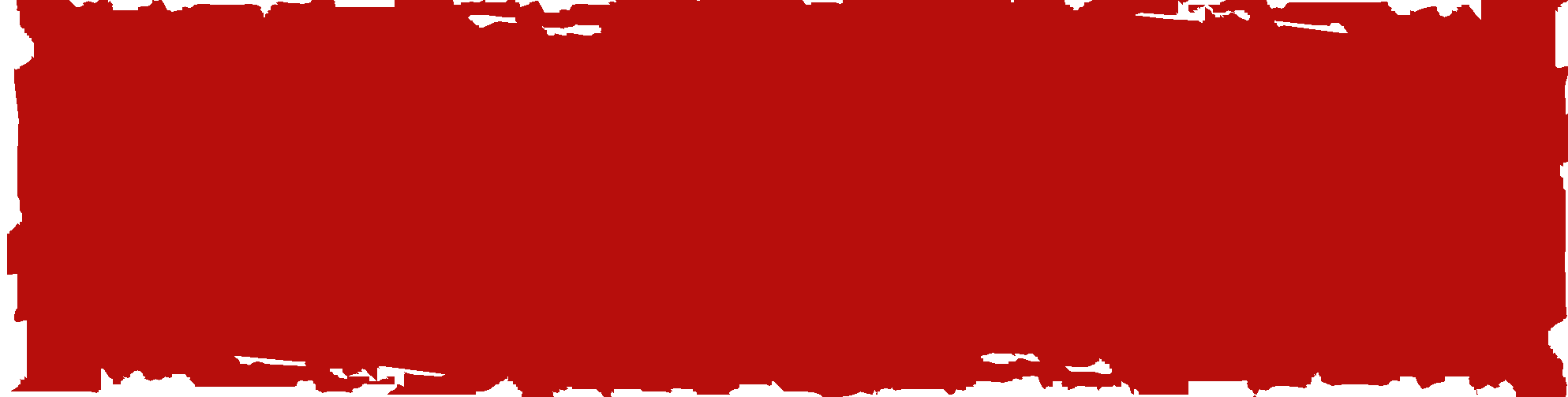 Lập dàn ý
Thân bài
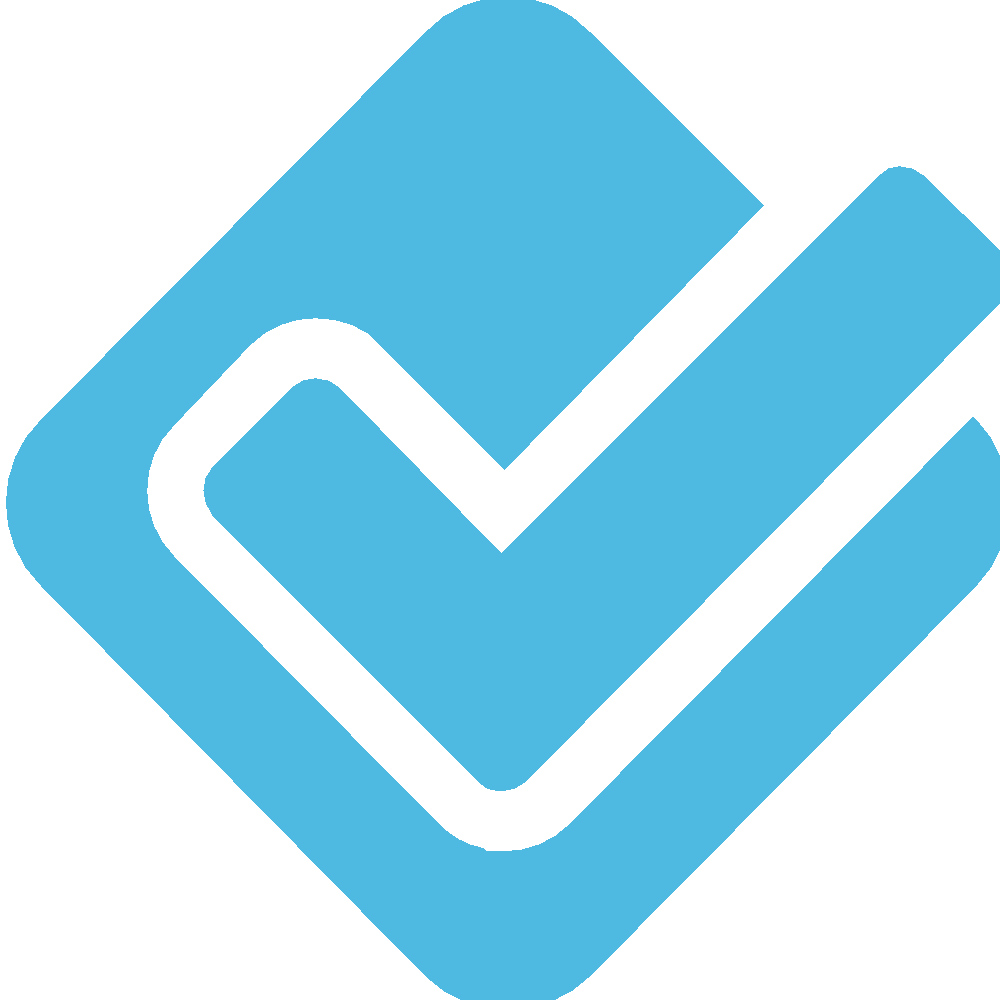 Nhớ nguồn ta phải làm gì?
Biết tự hào (truyền thống) 
Có ý thức giữ gìn bản sắc, tinh hoa dân tộc.
Sử dụng thành quả lao động một cách tiết kiệm.
Nhớ nguồn không loại trừ sự tiếp thu có chọn lọc những tinh hoa văn hóa nước ngoài để làm cho truyền thống ngày càng thêm phong phú rạng rỡ.
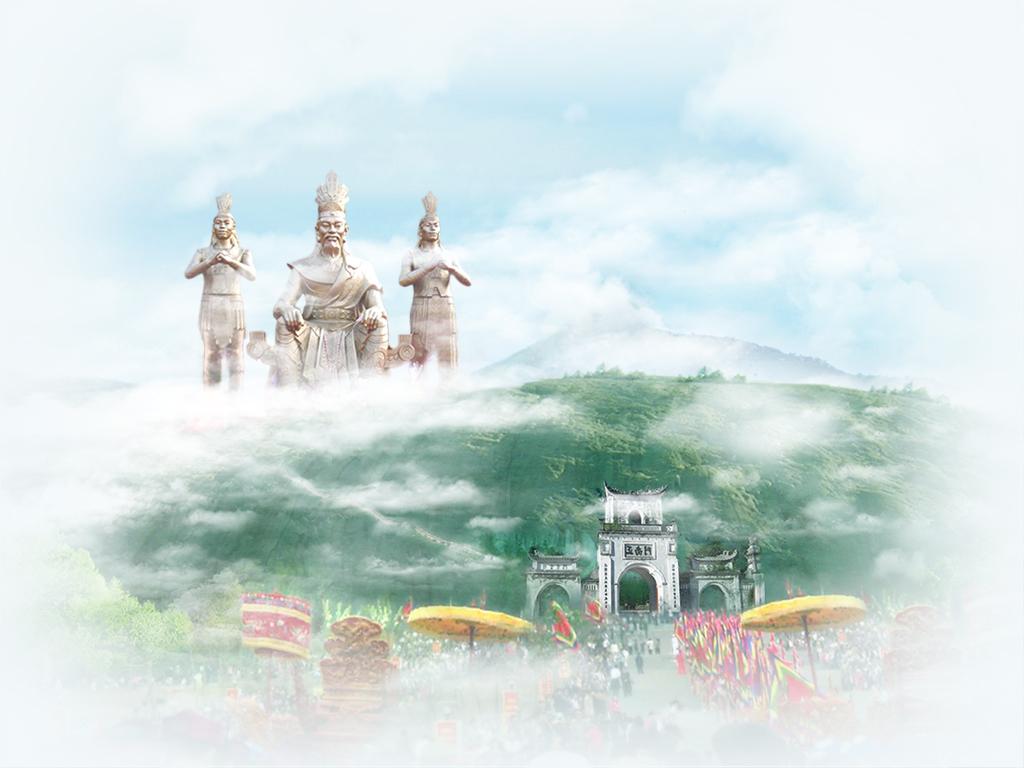 IV
LUYỆN TẬP
Lập dàn ý cho đề bài không có sẵn luận điểm, luận cứ
2
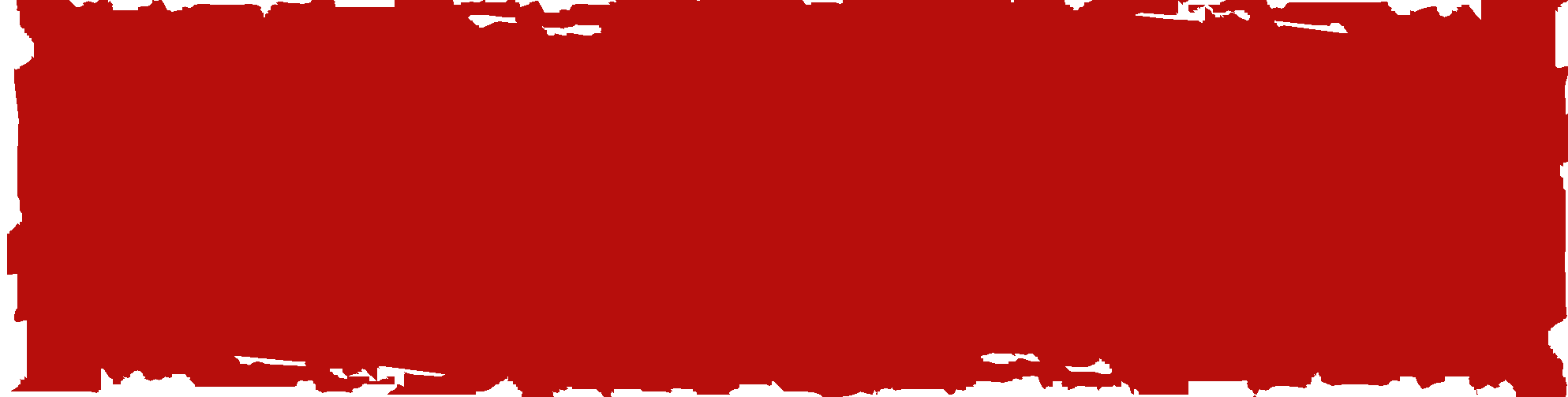 Lập dàn ý
Kết bài
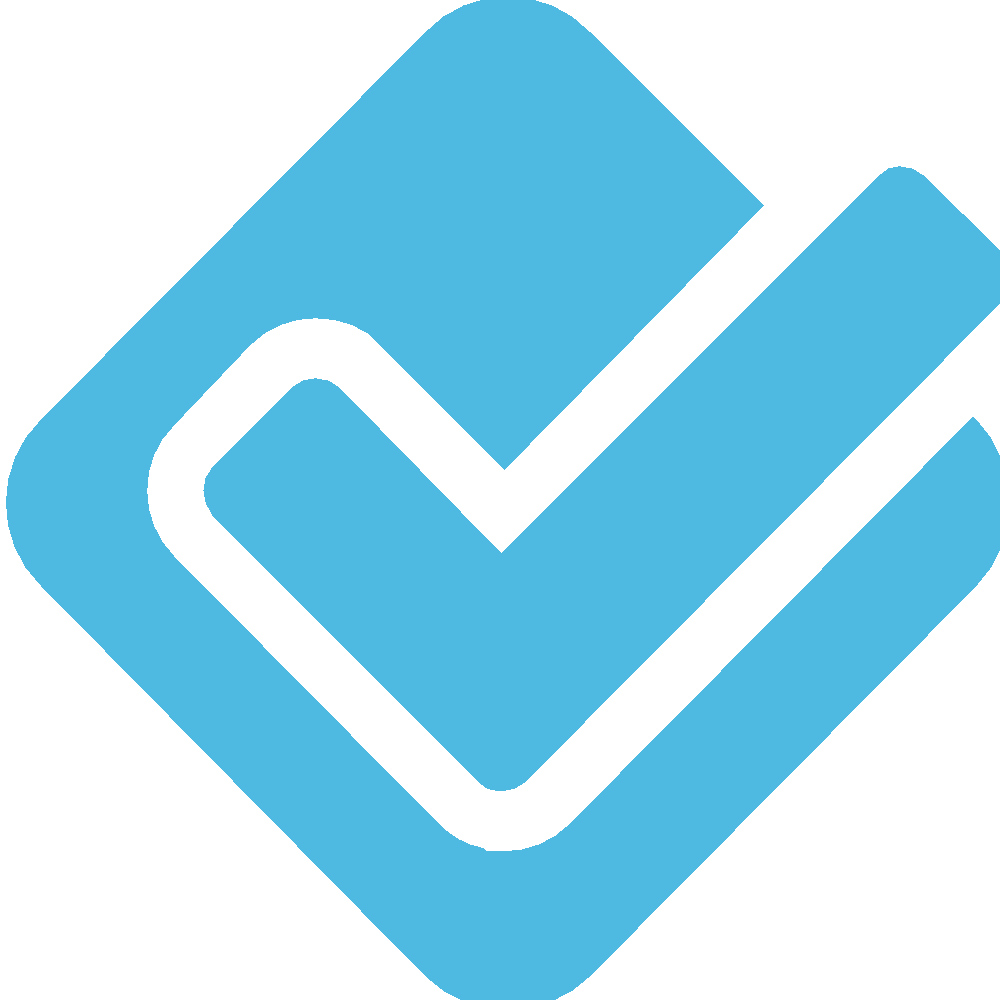 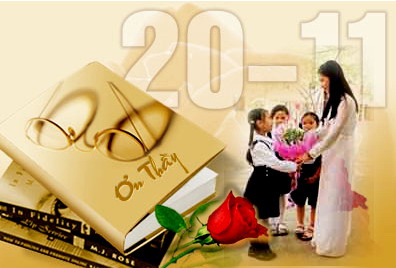 Nhấn mạnh giá trị thực tế của câu tục ngữ.
Rút ra bài học cho bản thân.
TÓM TẮT BÀI GIẢNG
III. CÁCH LÀM BÀI VĂN NGHỊ LUẬN
1. Tìm hiểu đề
a. Ba yêu cầu của đề:
Khi nhận được đề bài  cần tìm hiểu ba yêu cầu sau:
Thể loại.
Nội dung
Tư liệu dẫn chứng.
b. Xác định luận đề:
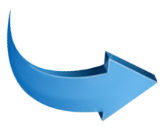 Trong ba yêu cầu nói trên thì yêu cầu về nội dung là quan trọng nhất nhưng lại khó xác định nhất.
Luận đề là nội dung chính mà đề bài đặt ra được thể hiện một cách cô đúc bằng một câu ngắn gọn để thể hiện ý cơ bản.
TÓM TẮT BÀI GIẢNG
III. CÁCH LÀM BÀI VĂN NGHỊ LUẬN
2. Lập dàn ý
a. Tìm hiểu chung:
Lập dàn ý là lựa chọn, sắp xếp những nội dung cơ bản dự định triển khai vào bố cục ba phần của bài viết.
b. Tìm ý:
Là tìm hệ thống luận điểm, luận cứ cho bài văn:
Xác định các luận điểm: xác định các ý để phân tích nhằm làm sáng tỏ cho luận đề.
Tìm luận cứ: Là tìm những lí lẽ và dẫn chứng để khẳng định cho các luận điểm.
TÓM TẮT BÀI GIẢNG
III. CÁCH LÀM BÀI VĂN NGHỊ LUẬN
2. Lập dàn ý
Bố cục: Mở bài, thân bài, kết luận
Mở bài: Giới thiệu.
Thân bài:
Phân tích các luận điểm trên cơ sở của luận đề
Đưa luận cứ vào bài để khẳng định các luận điểm
Kết bài: Tóm tắt các ý